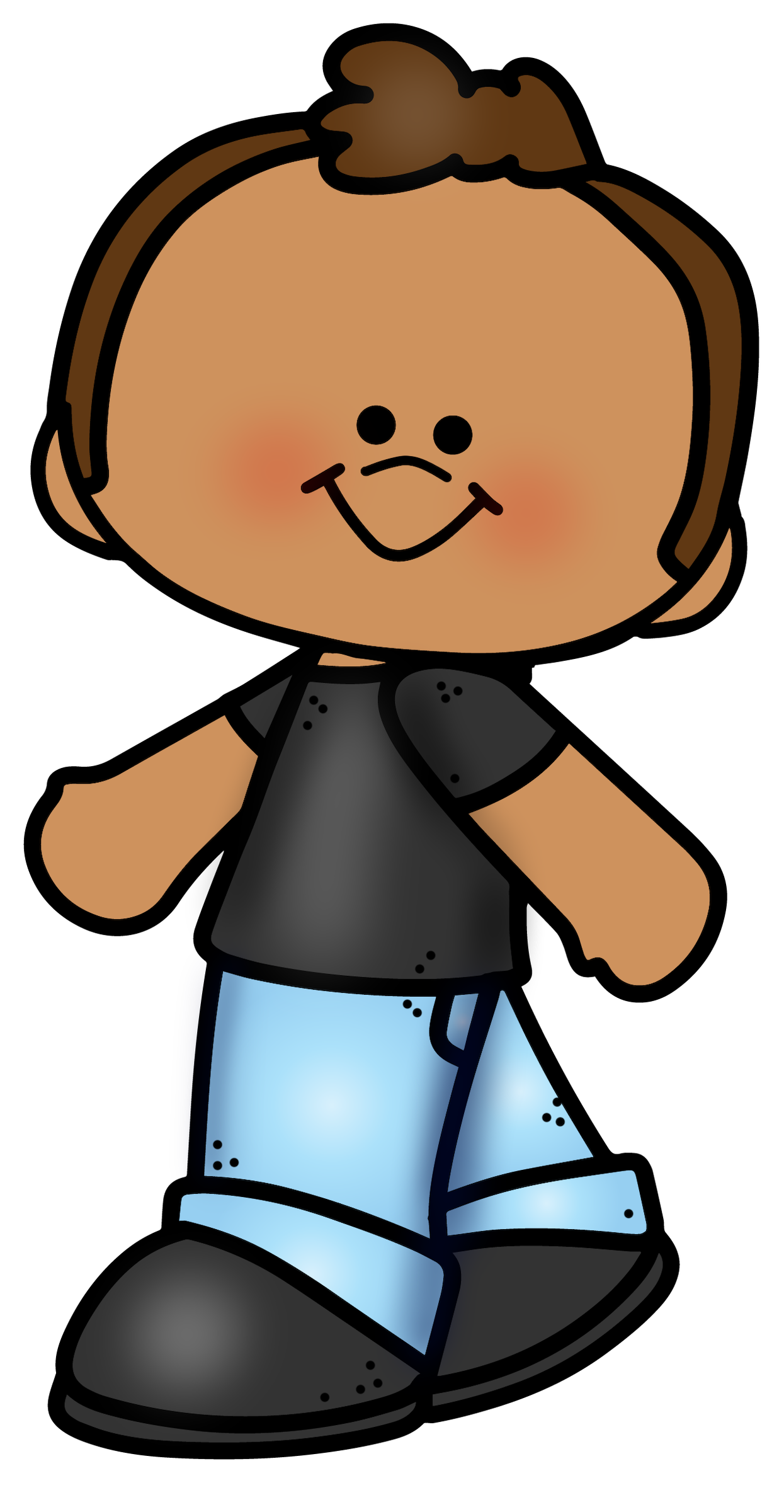 material gratuito
material gratuito
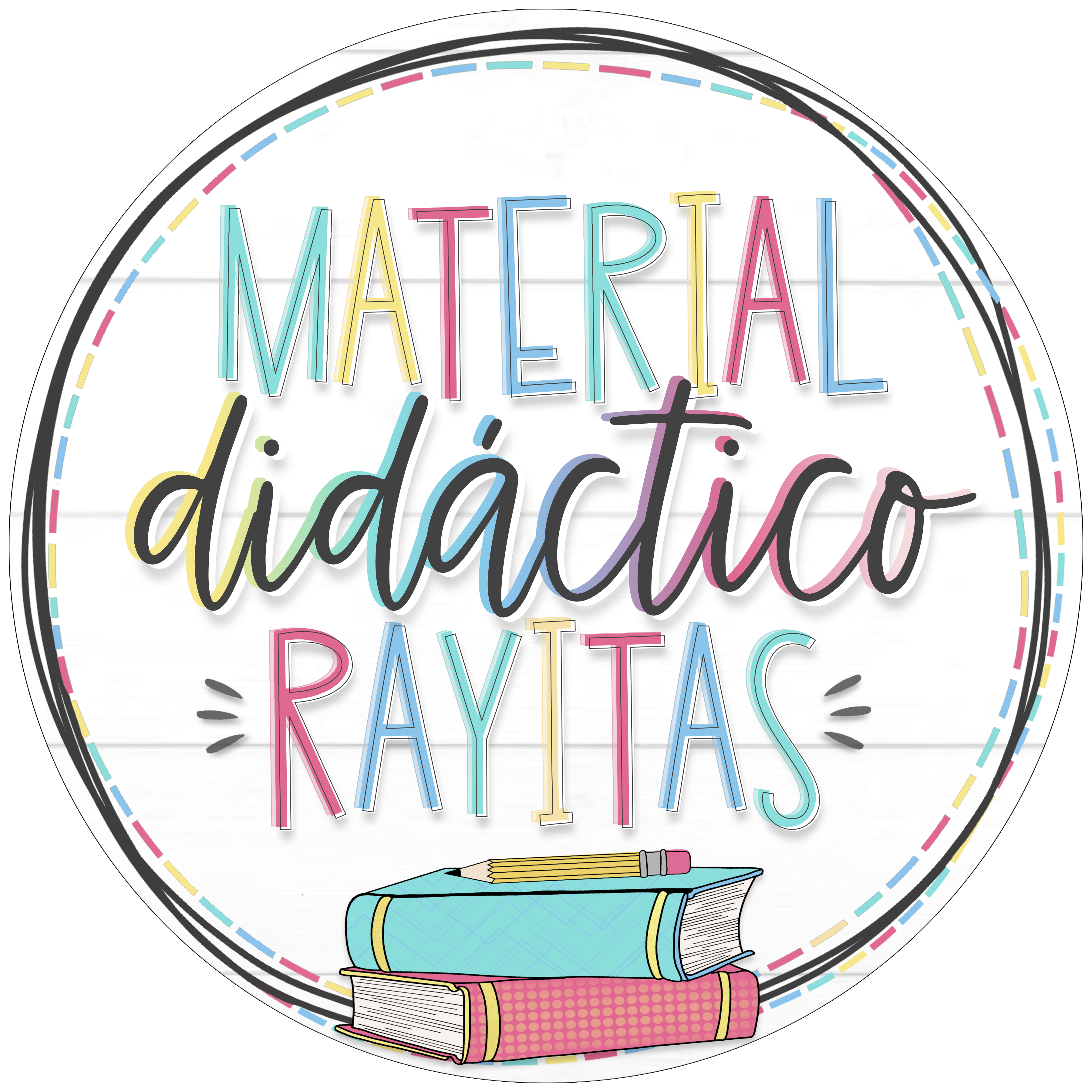 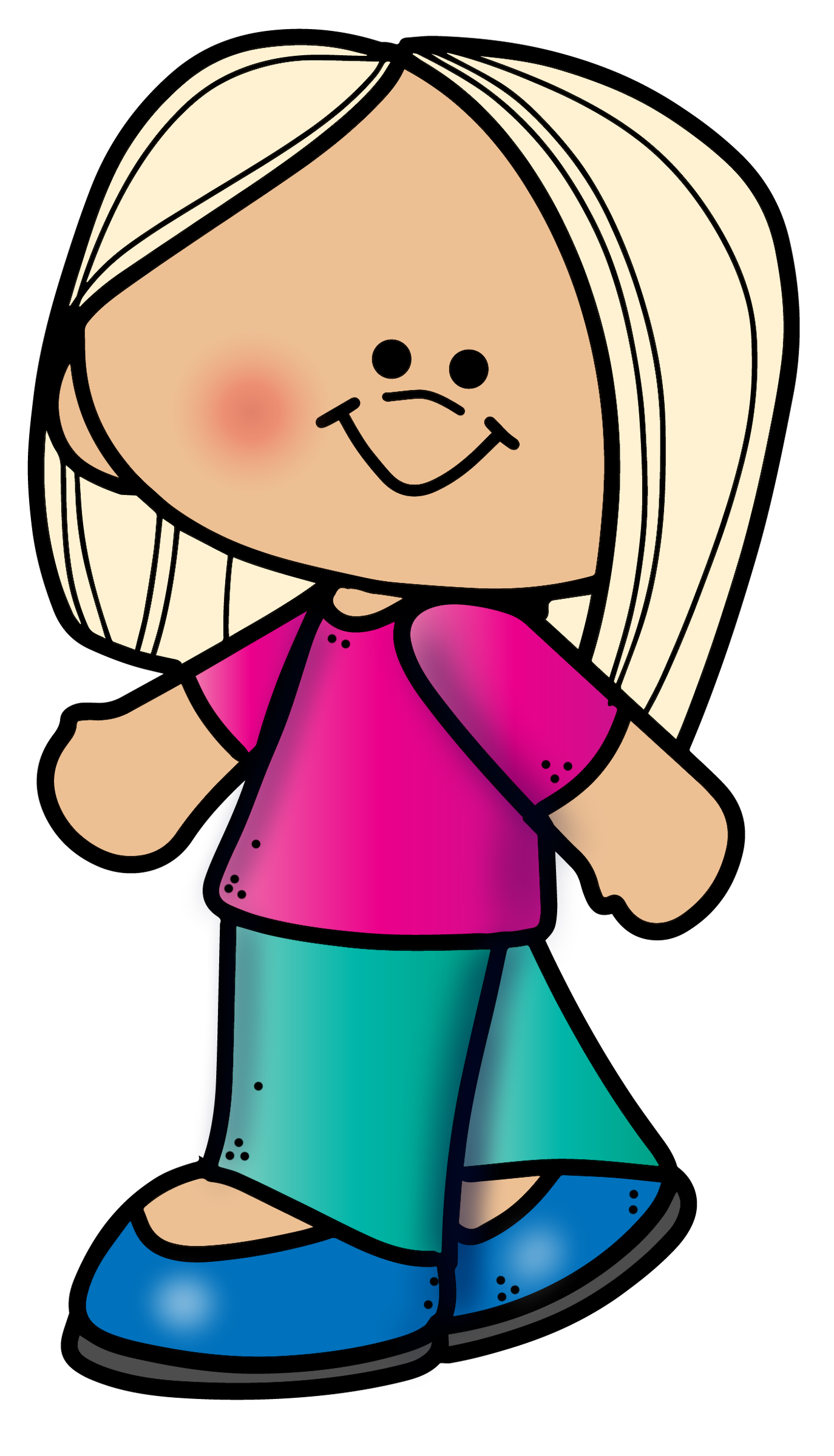 Gracias por ser parte de nuestra comunidad
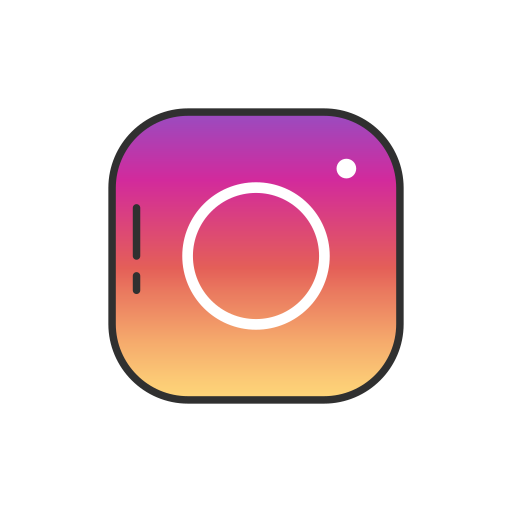 mdrayitas
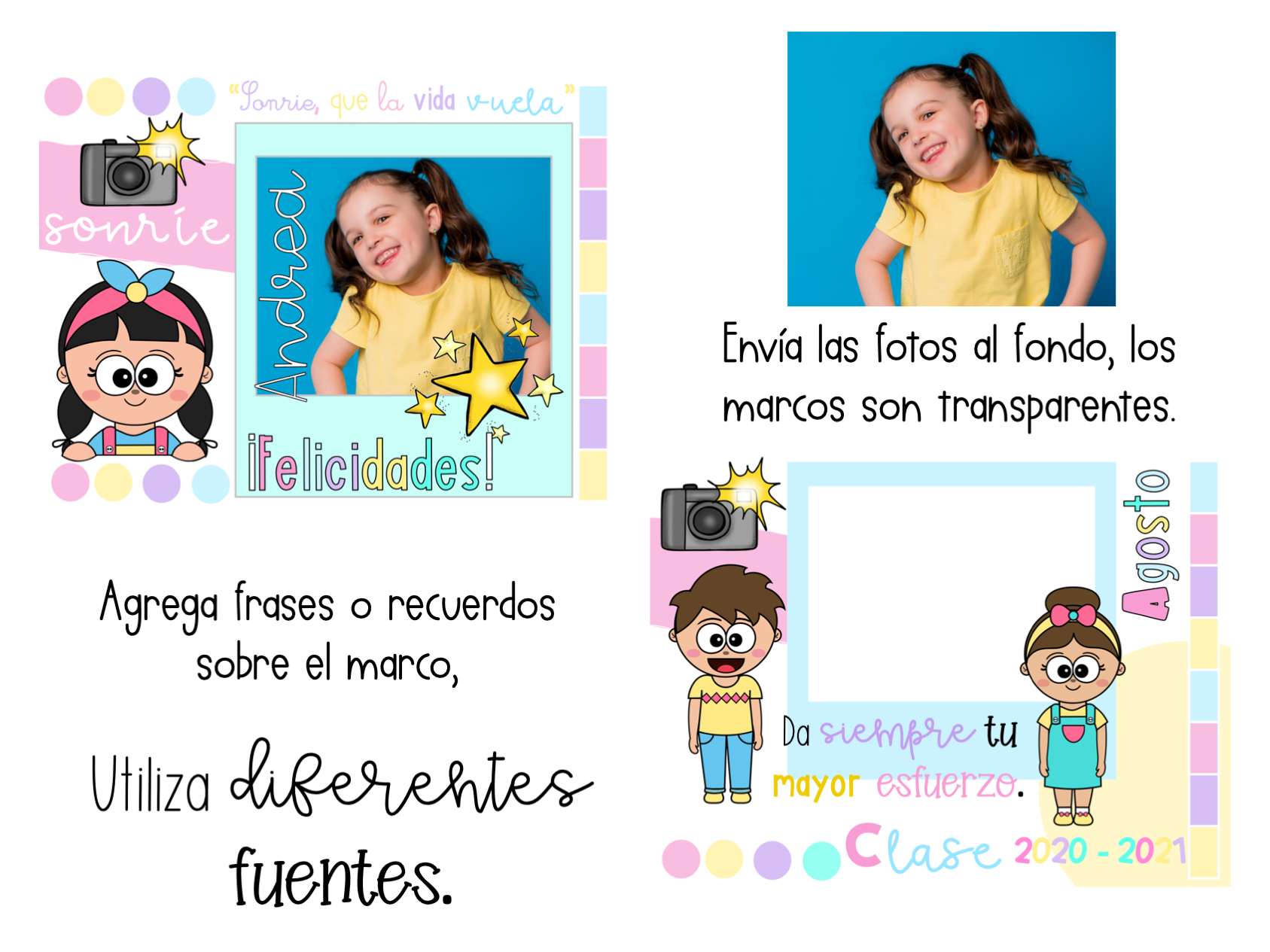 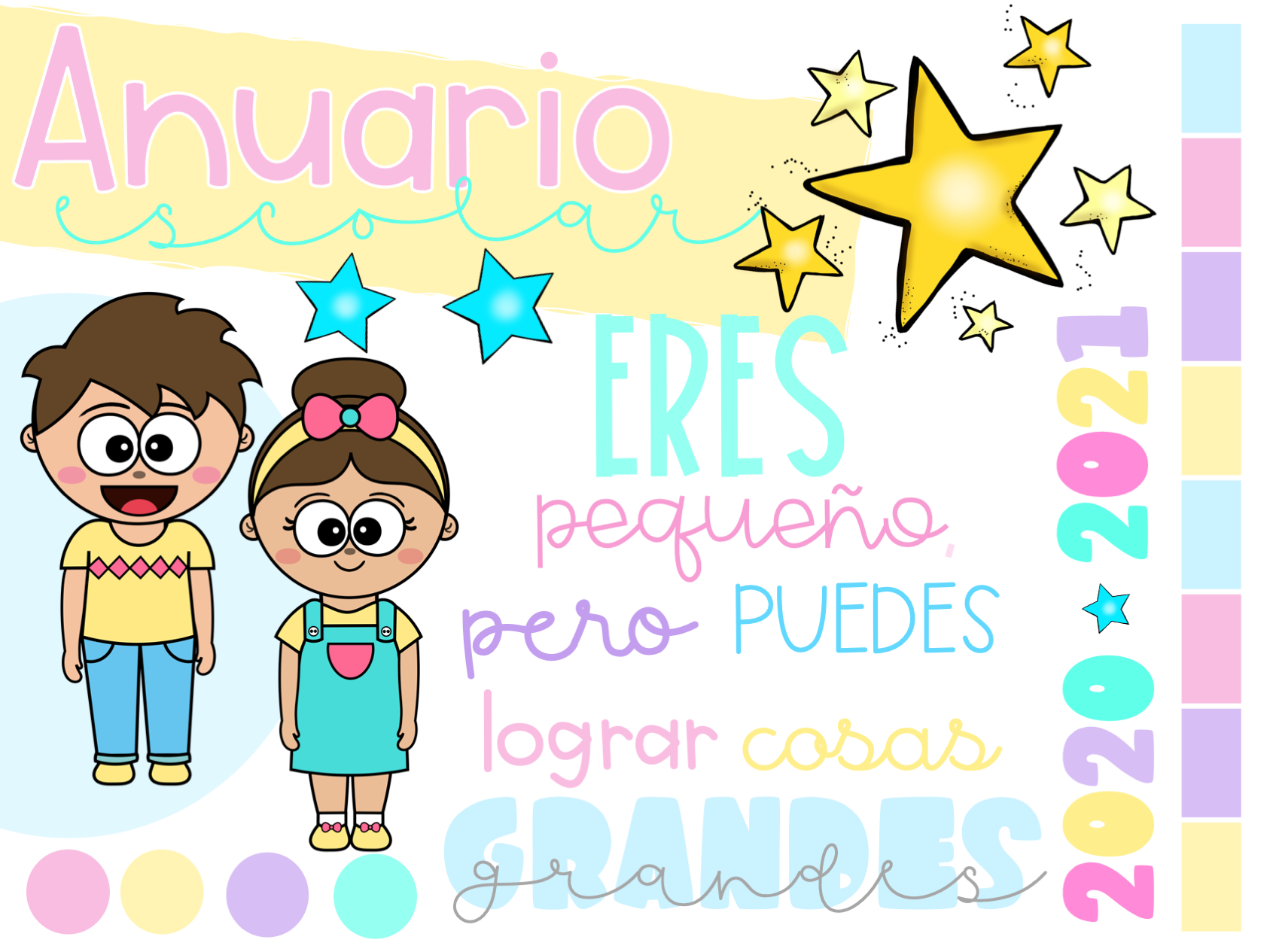 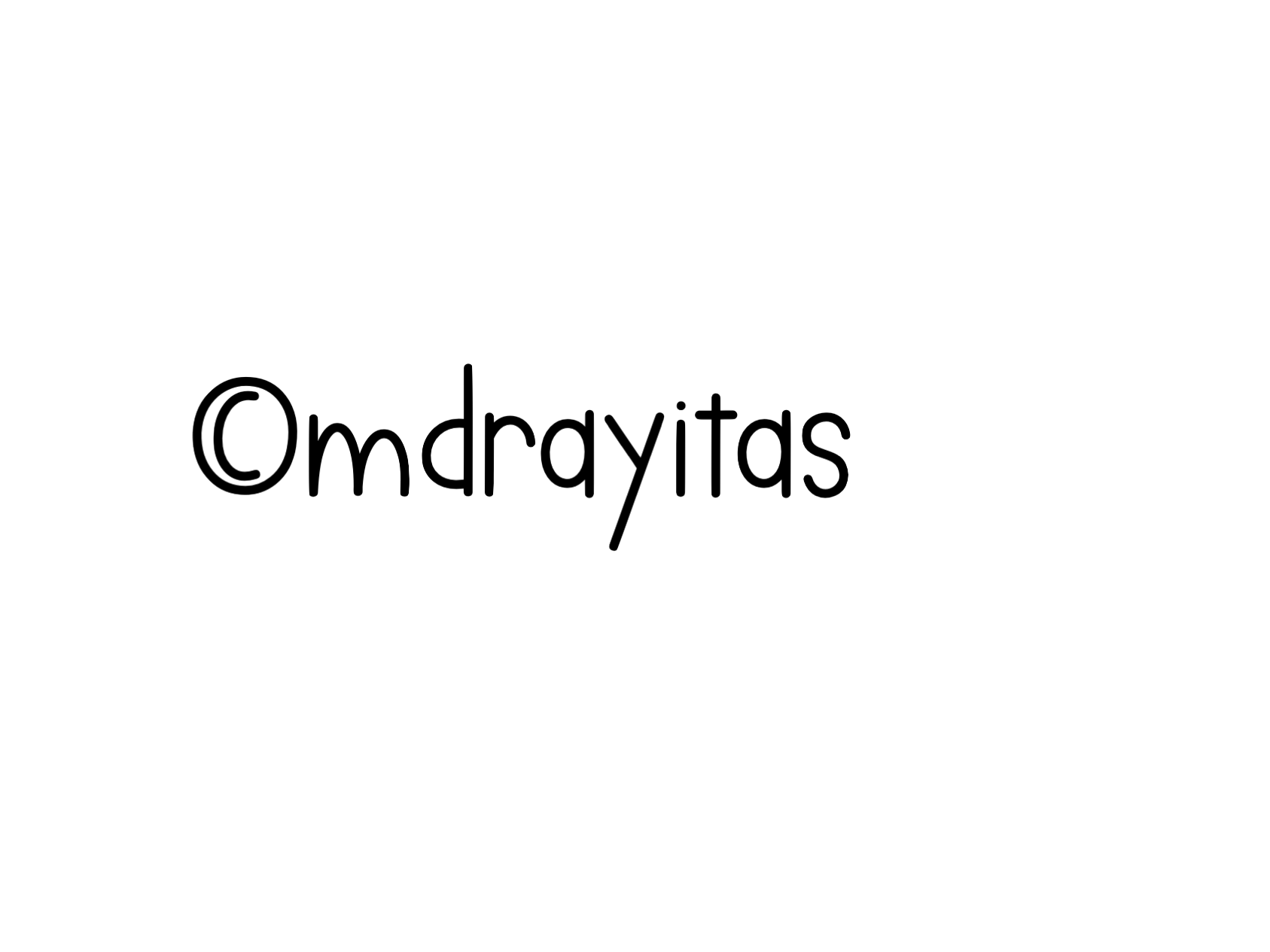 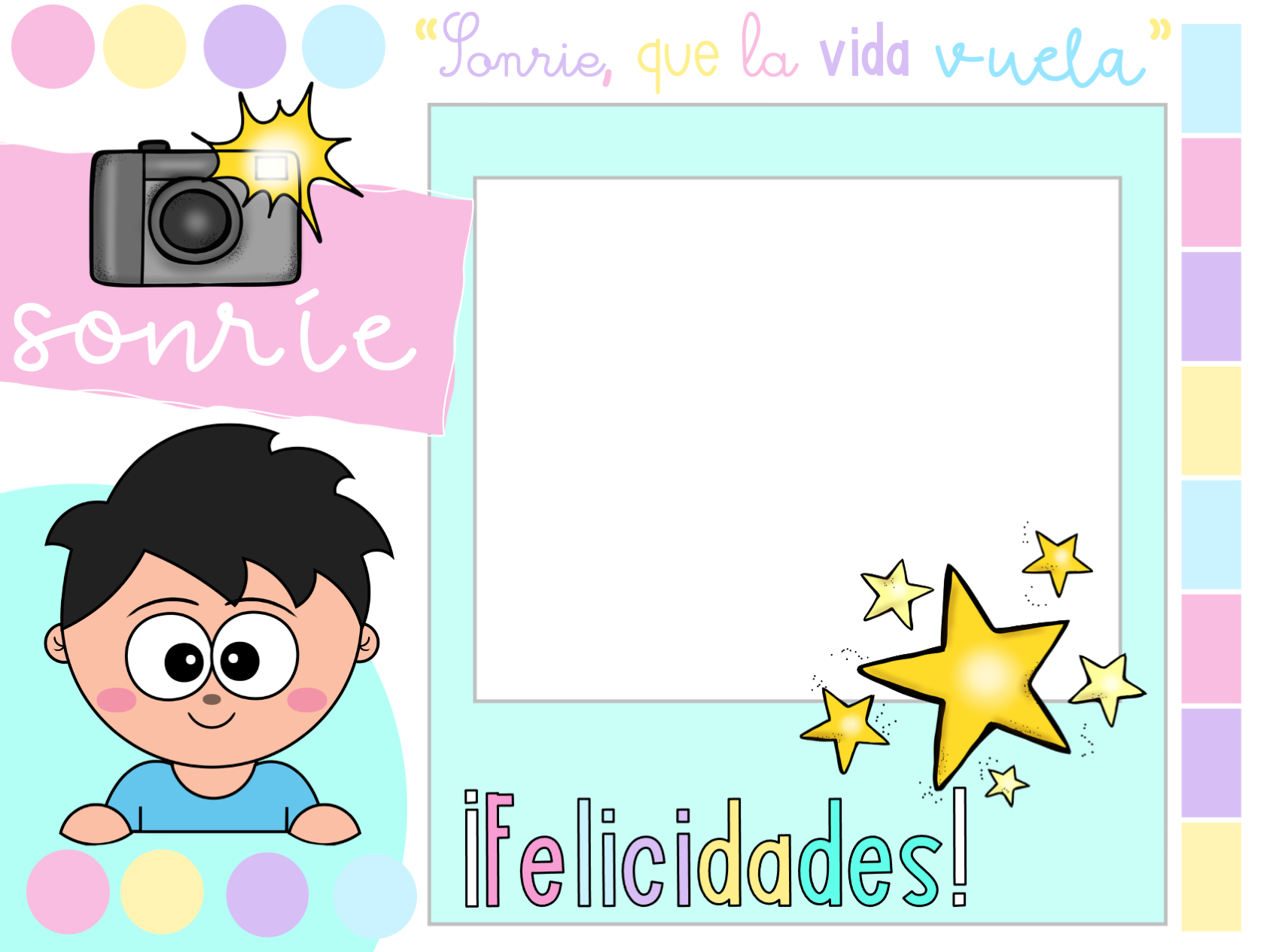 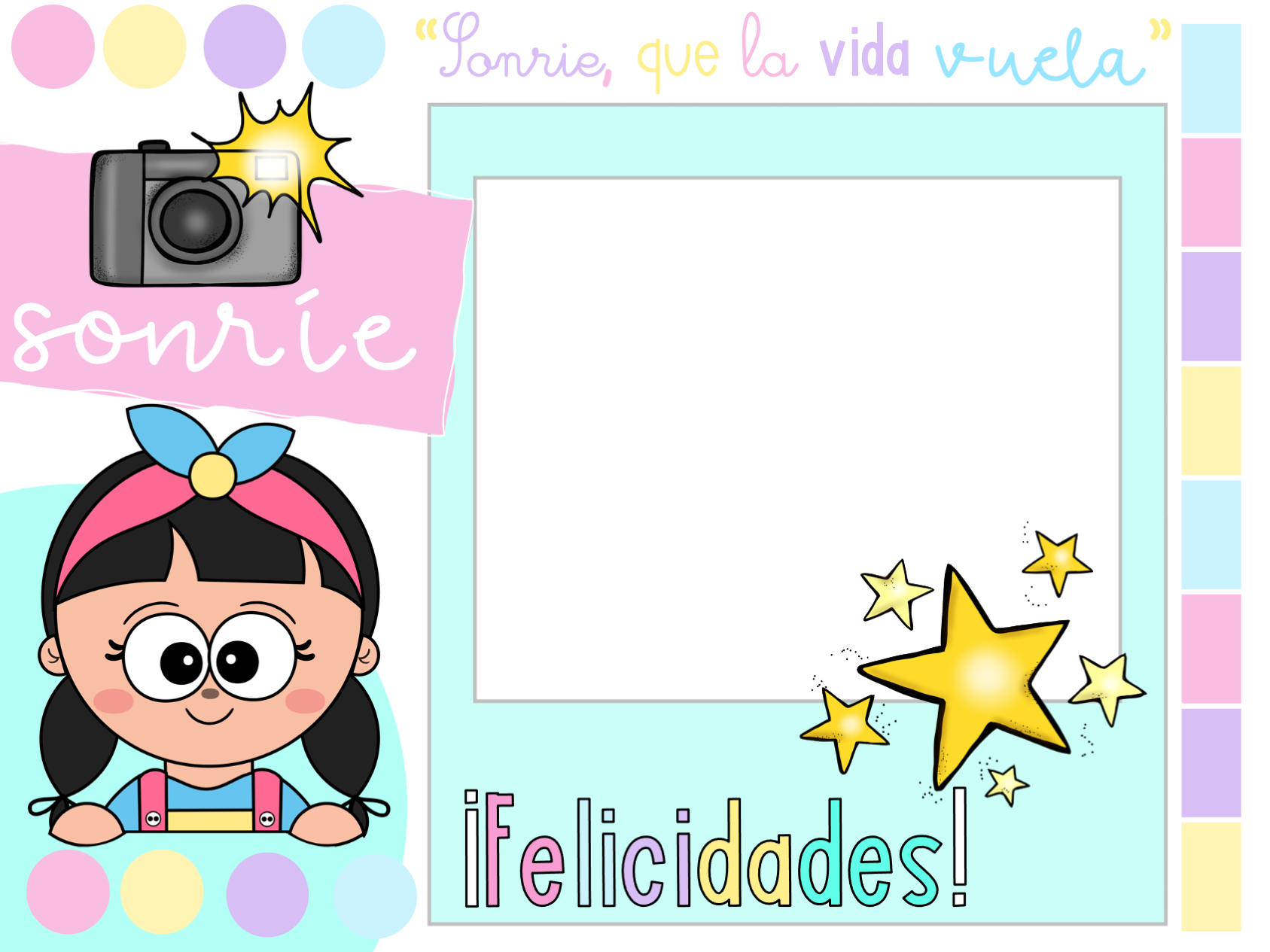 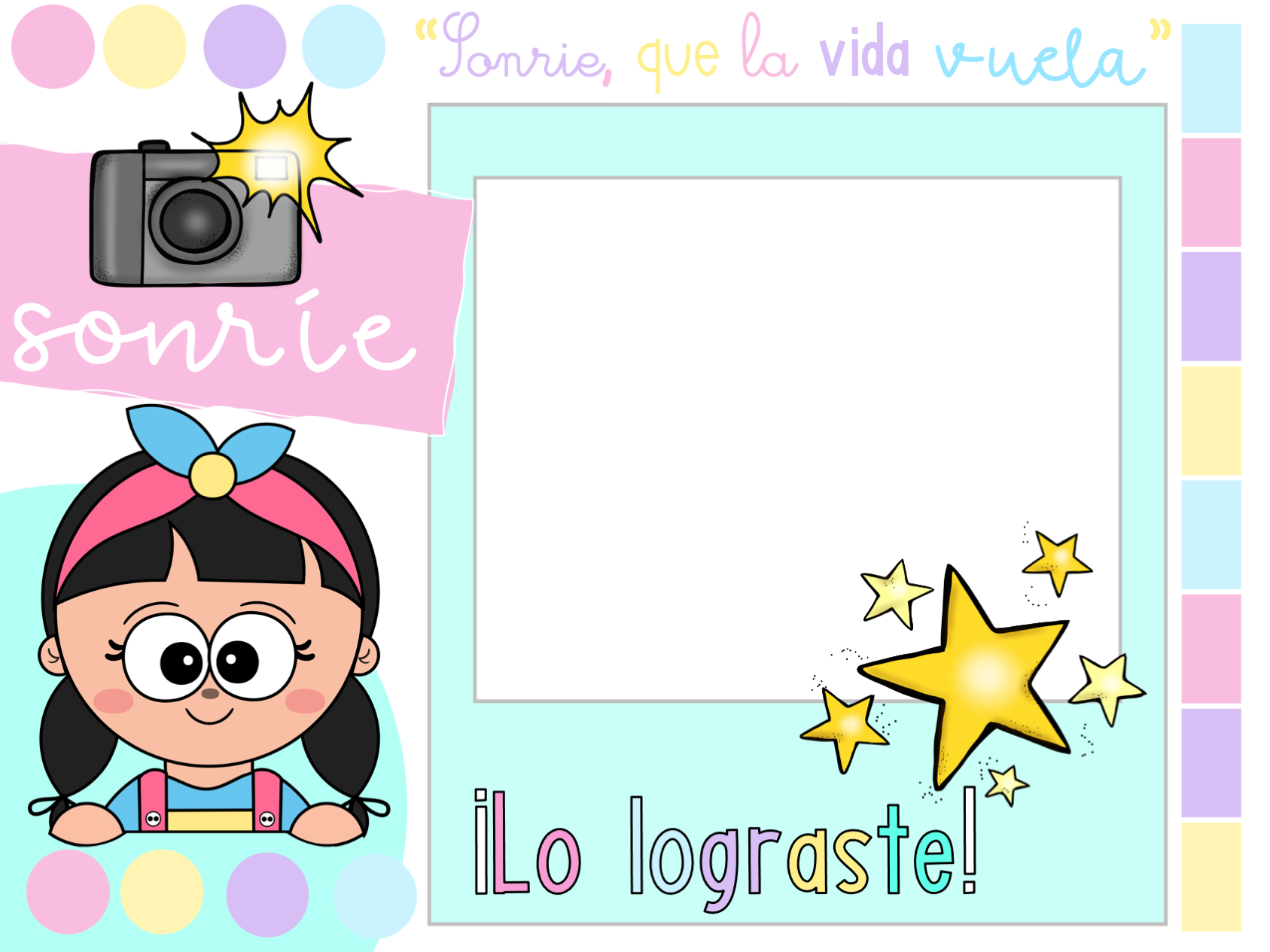 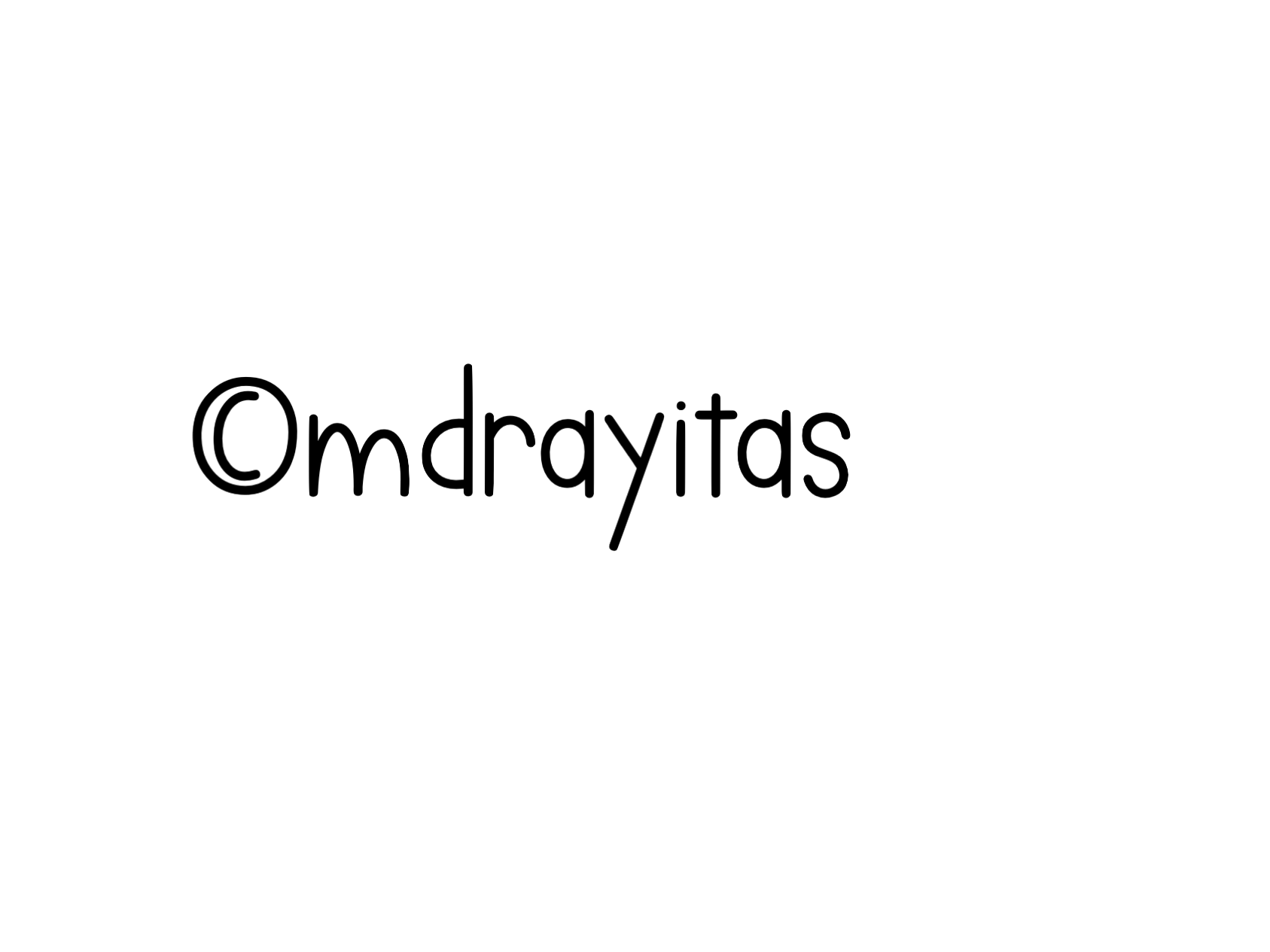 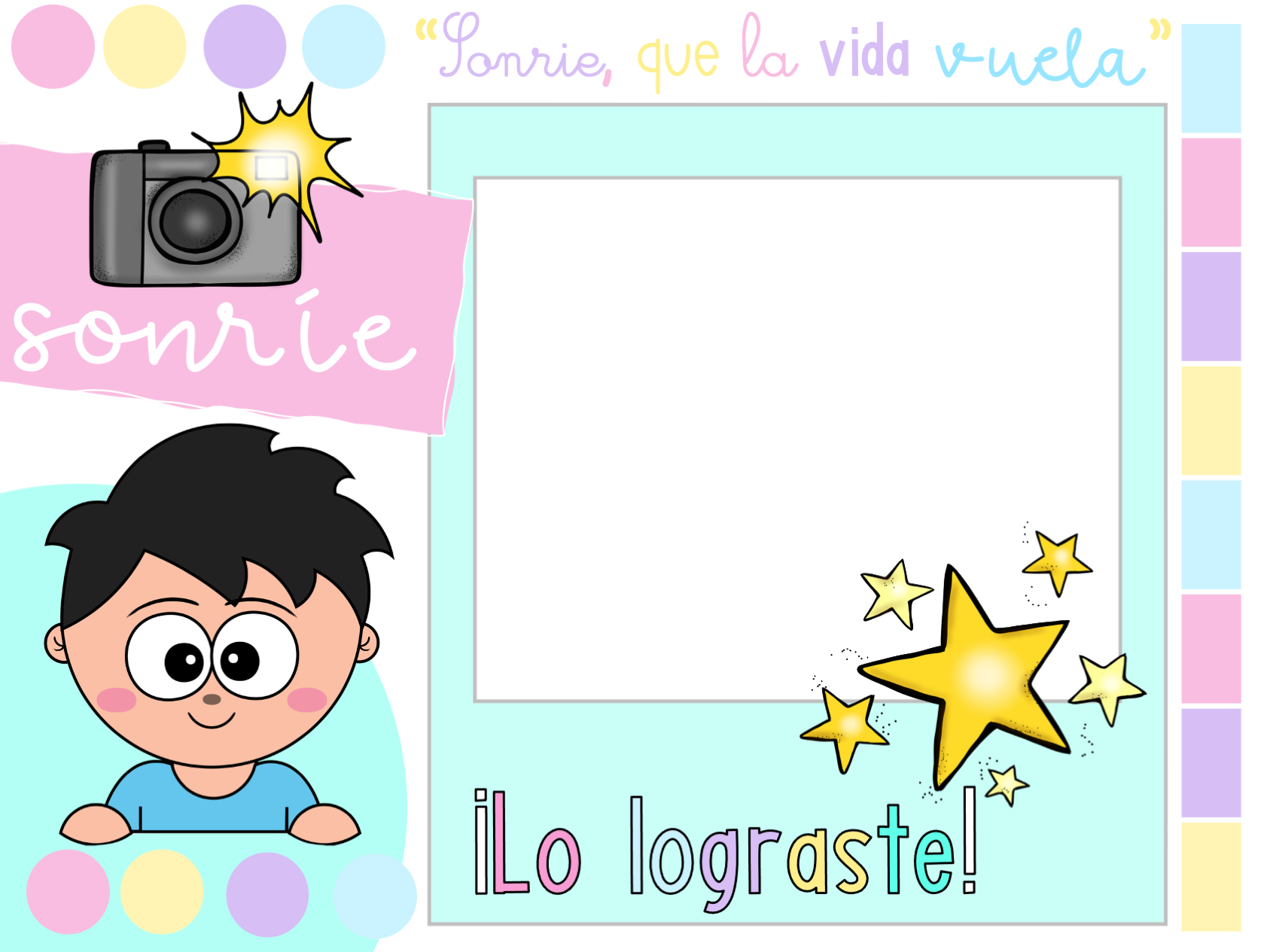 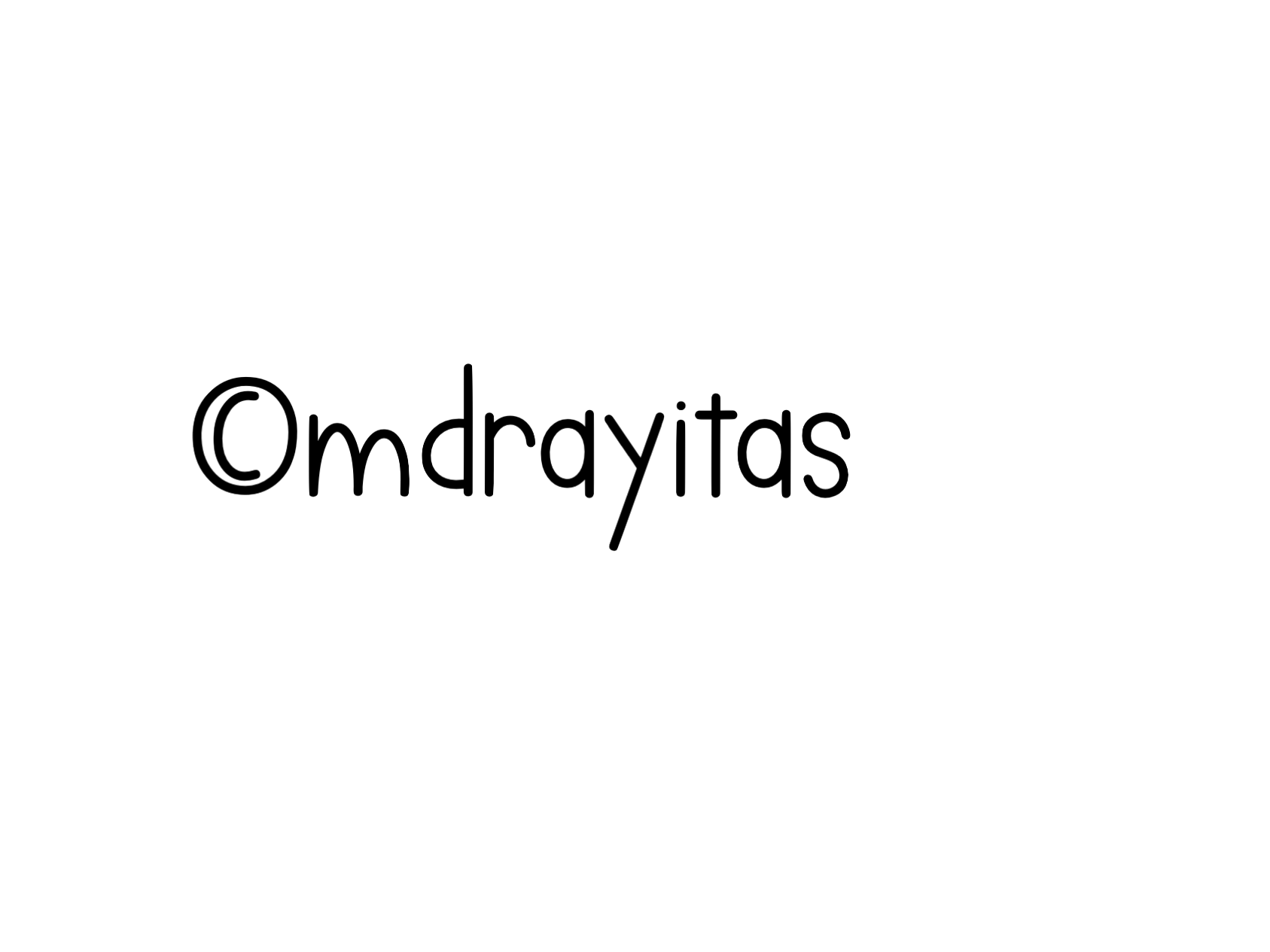 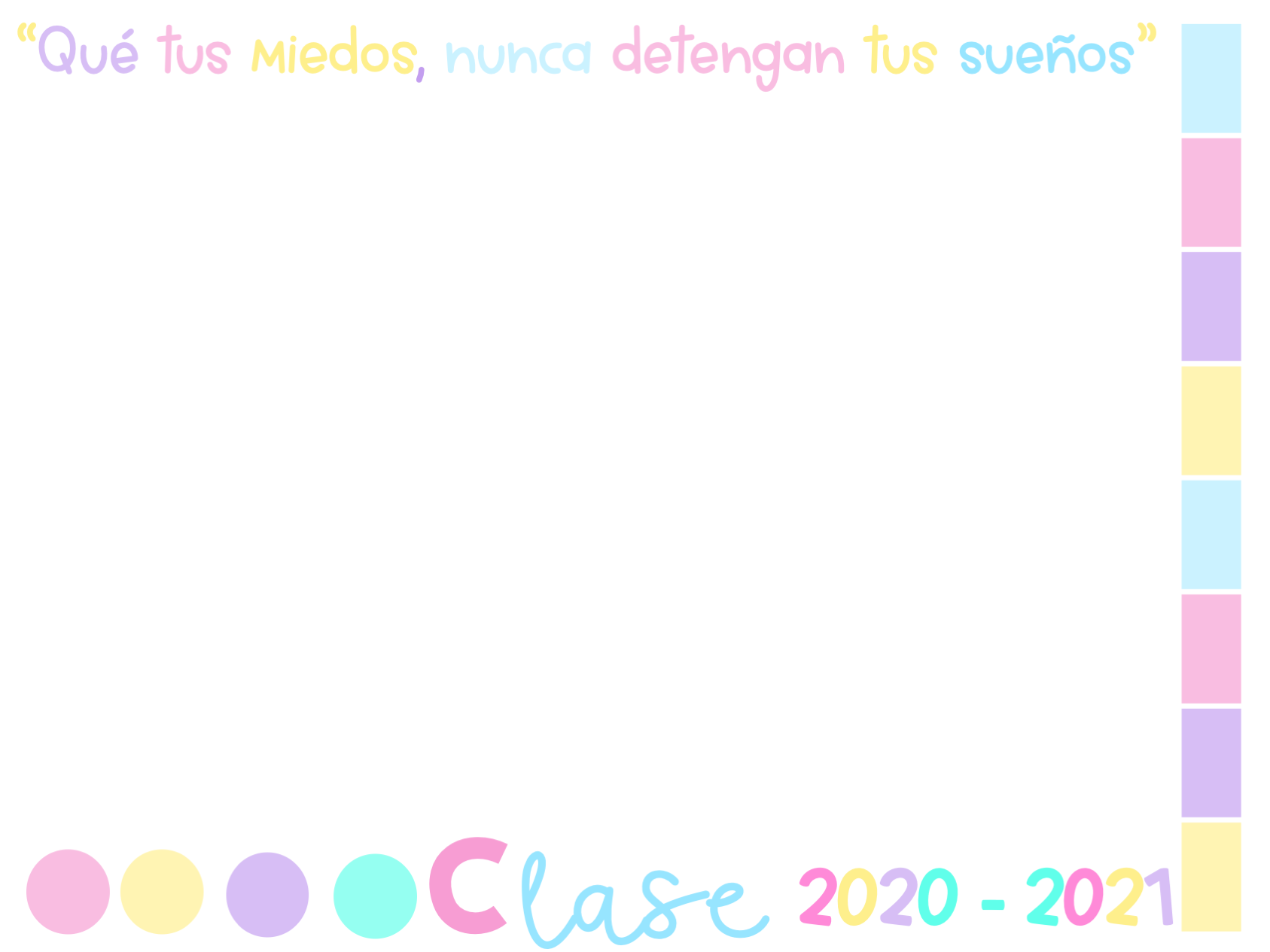 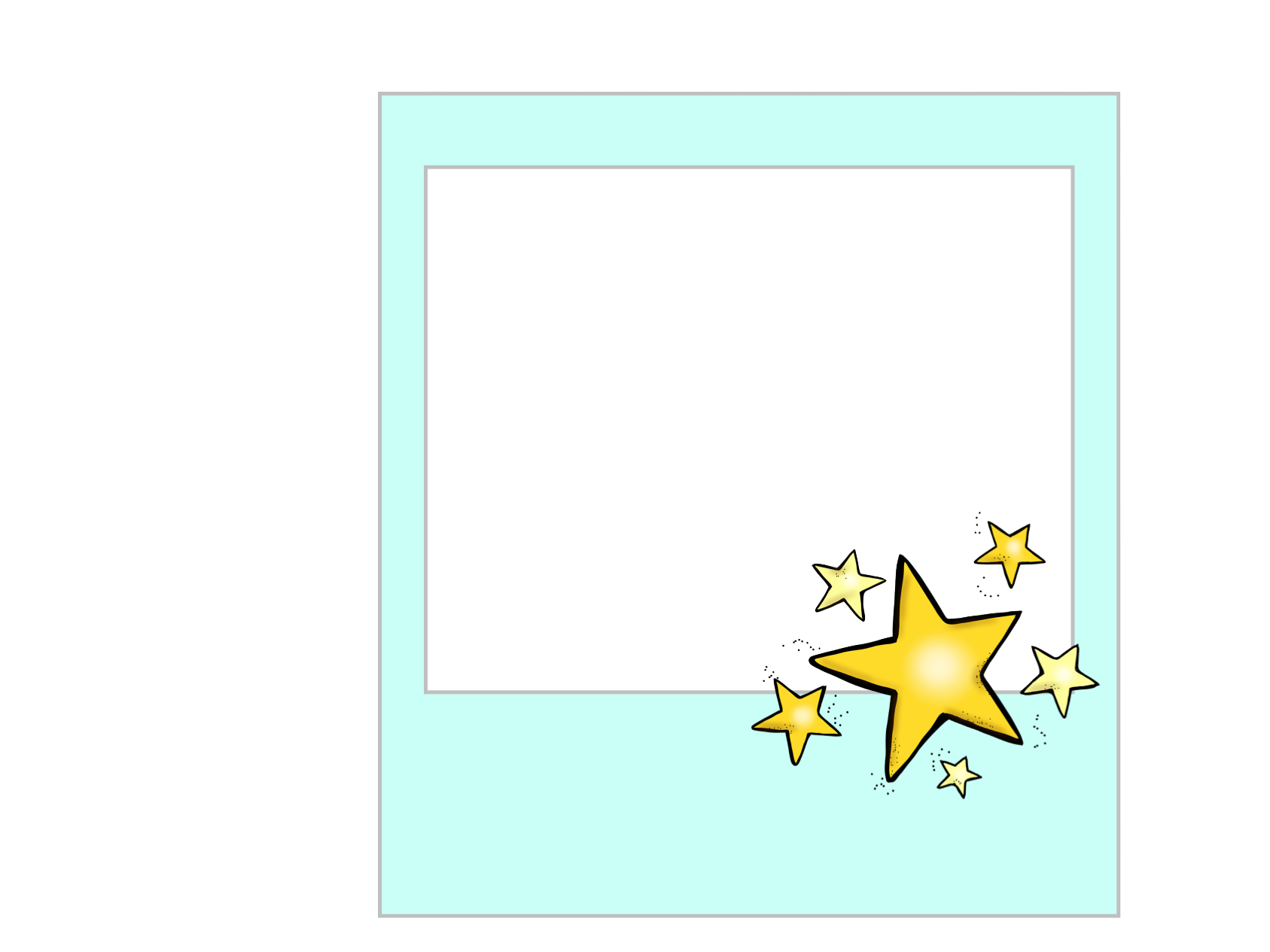 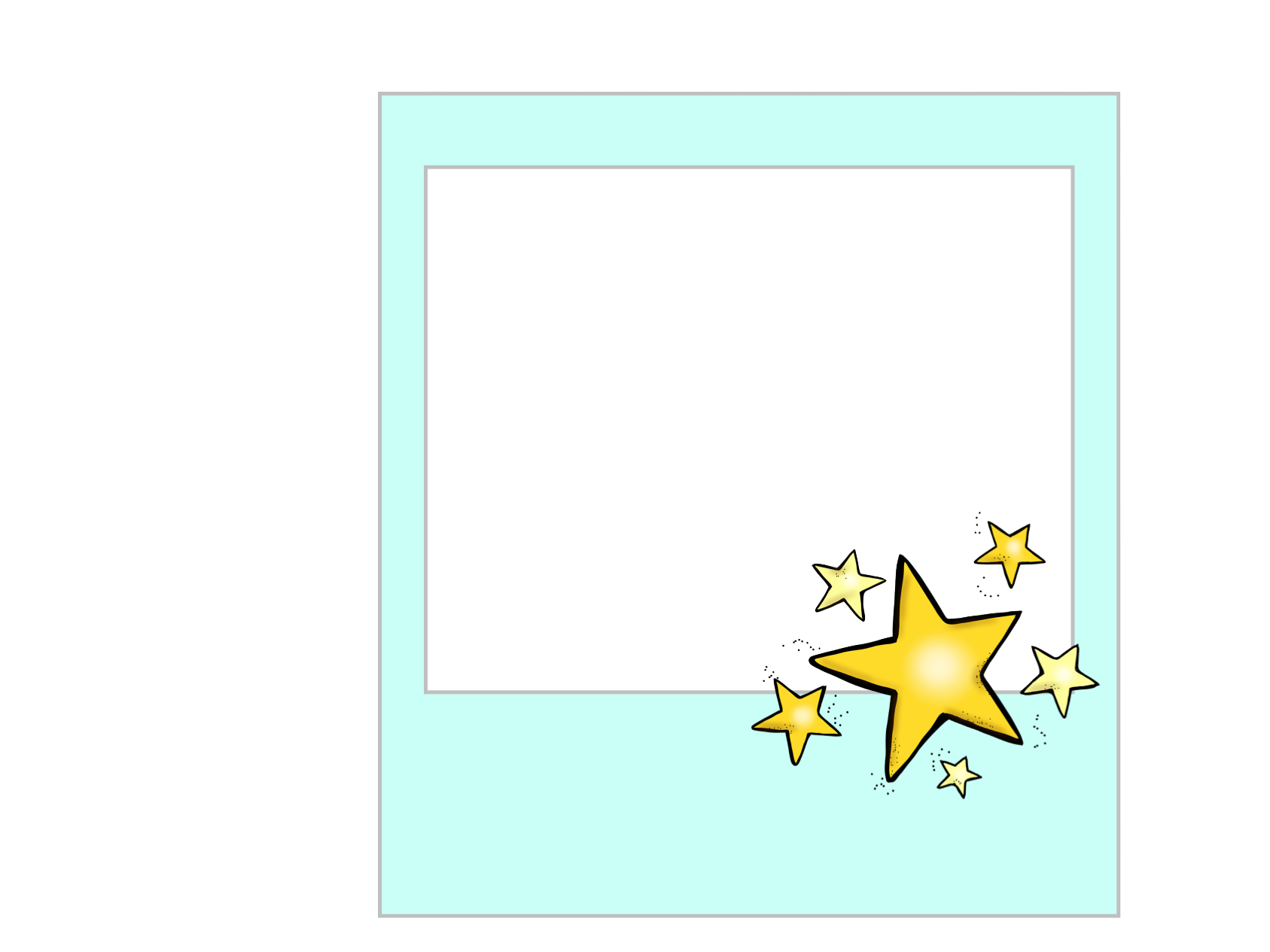 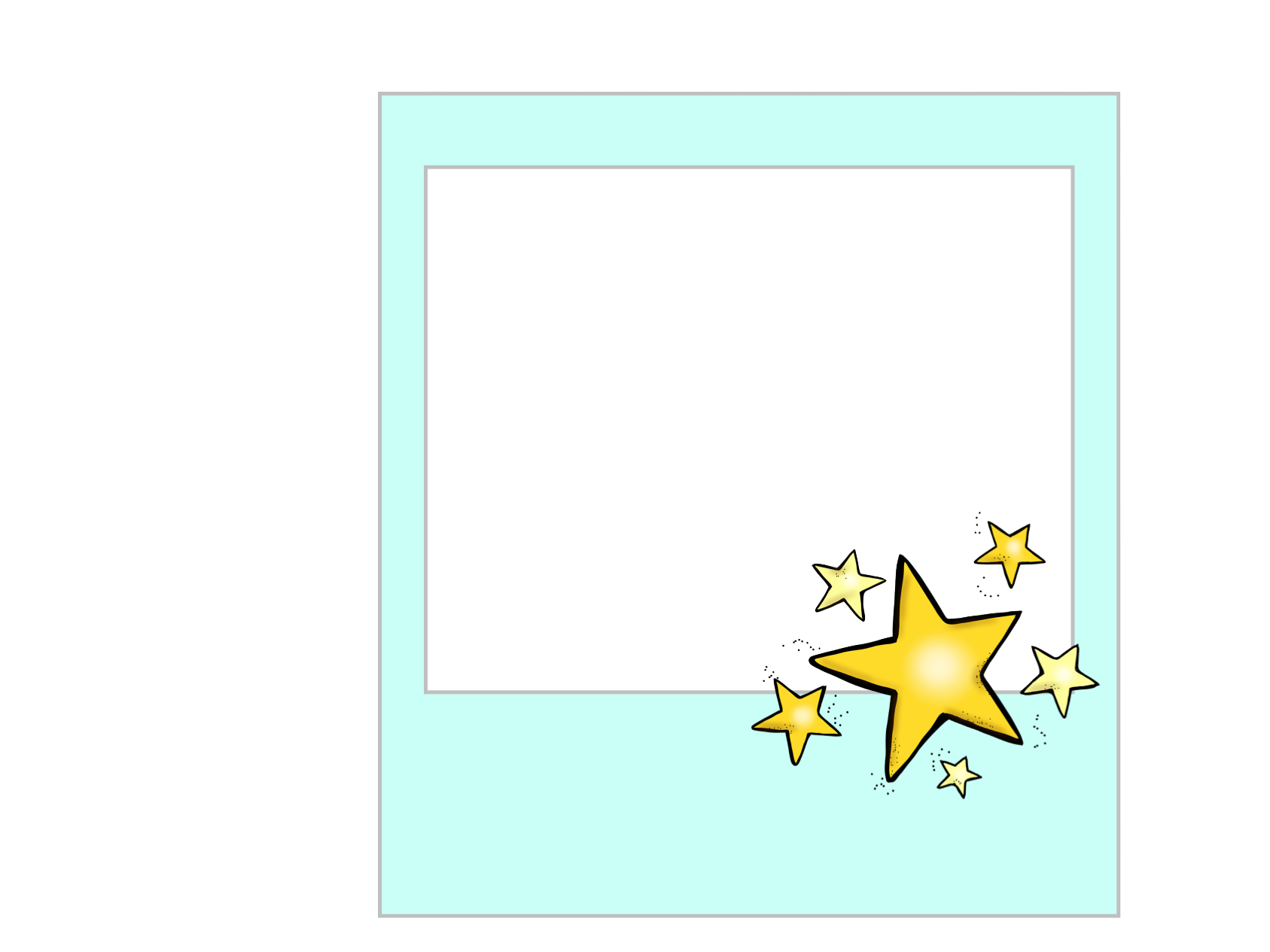 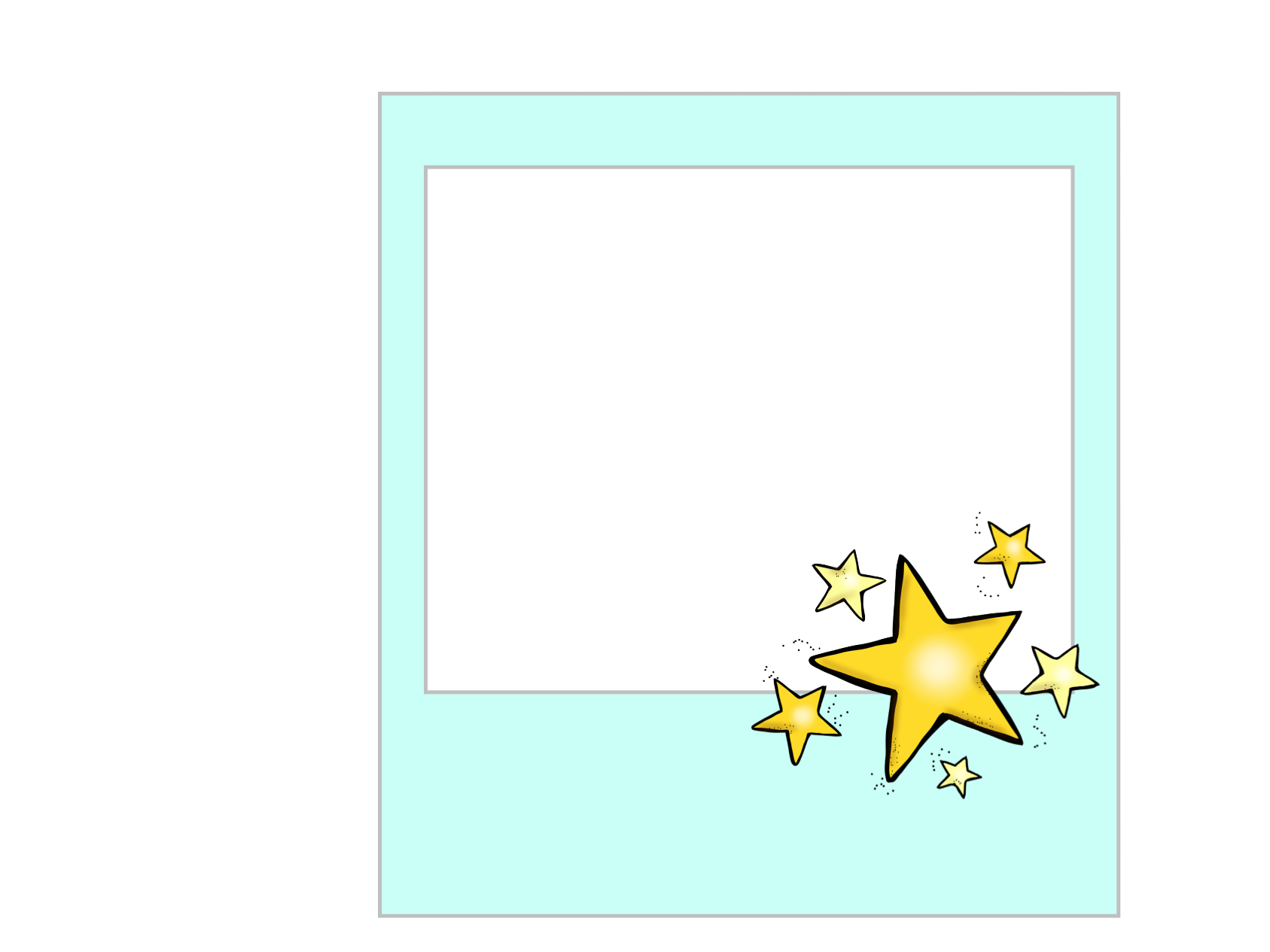 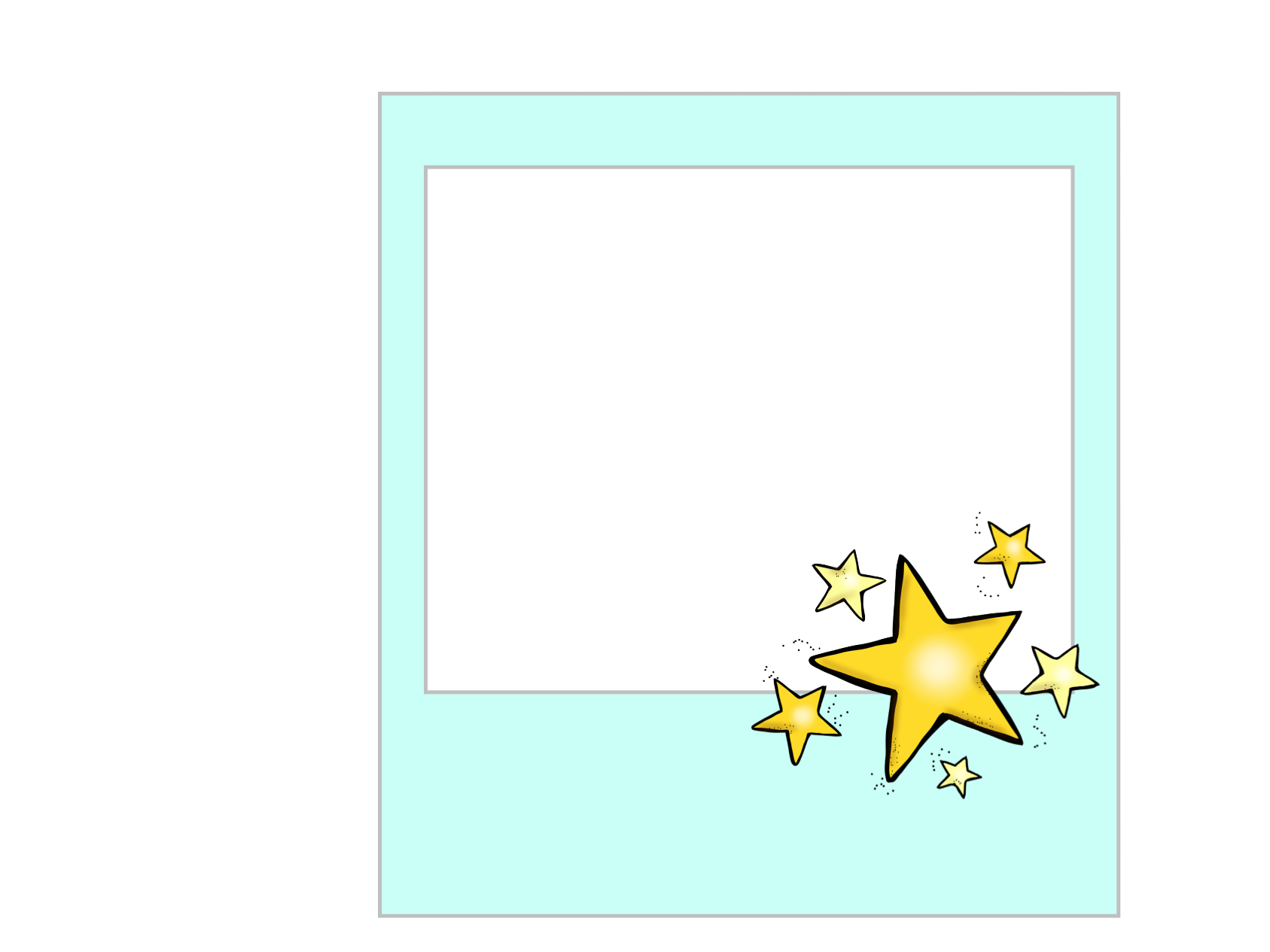 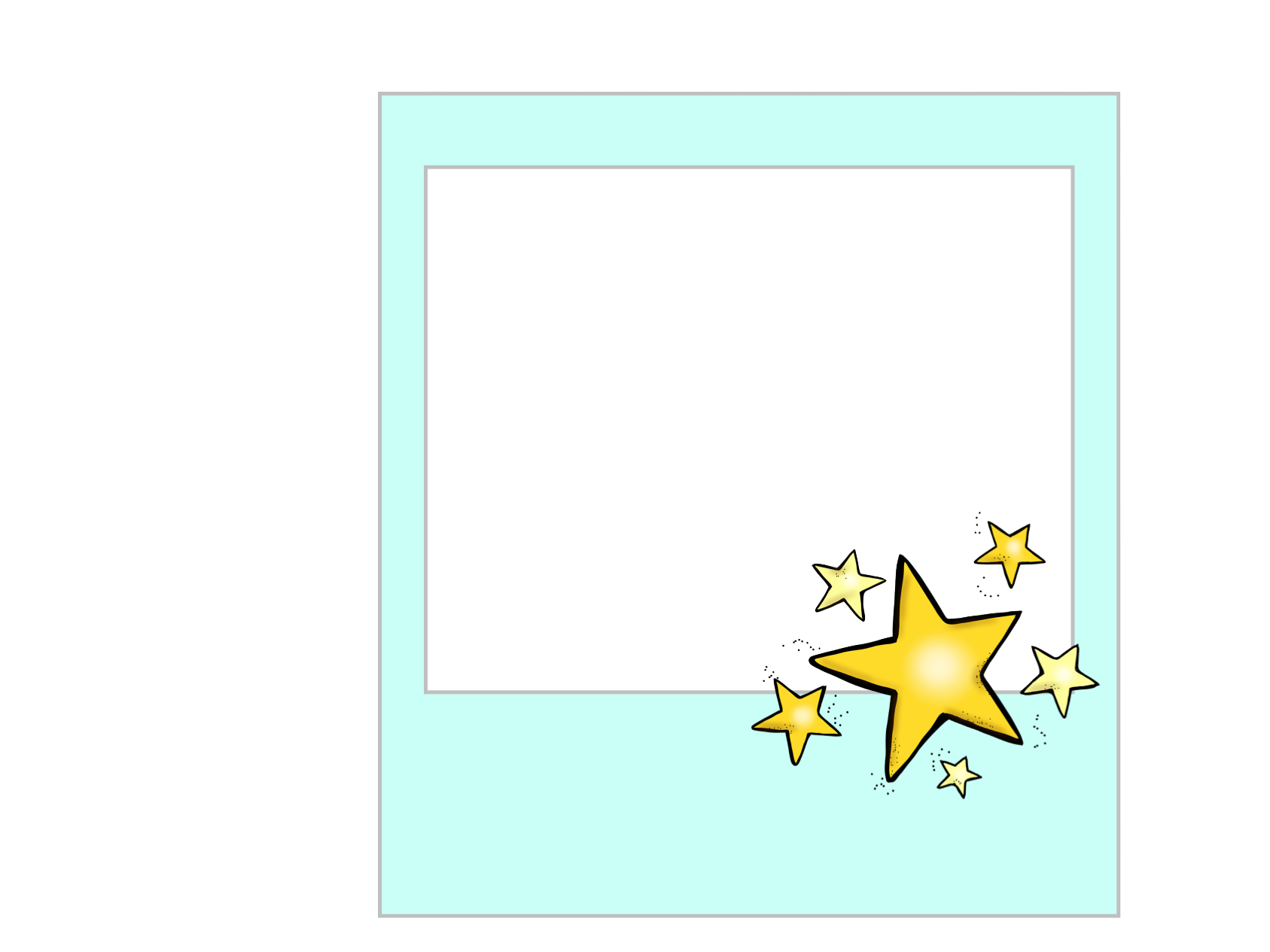 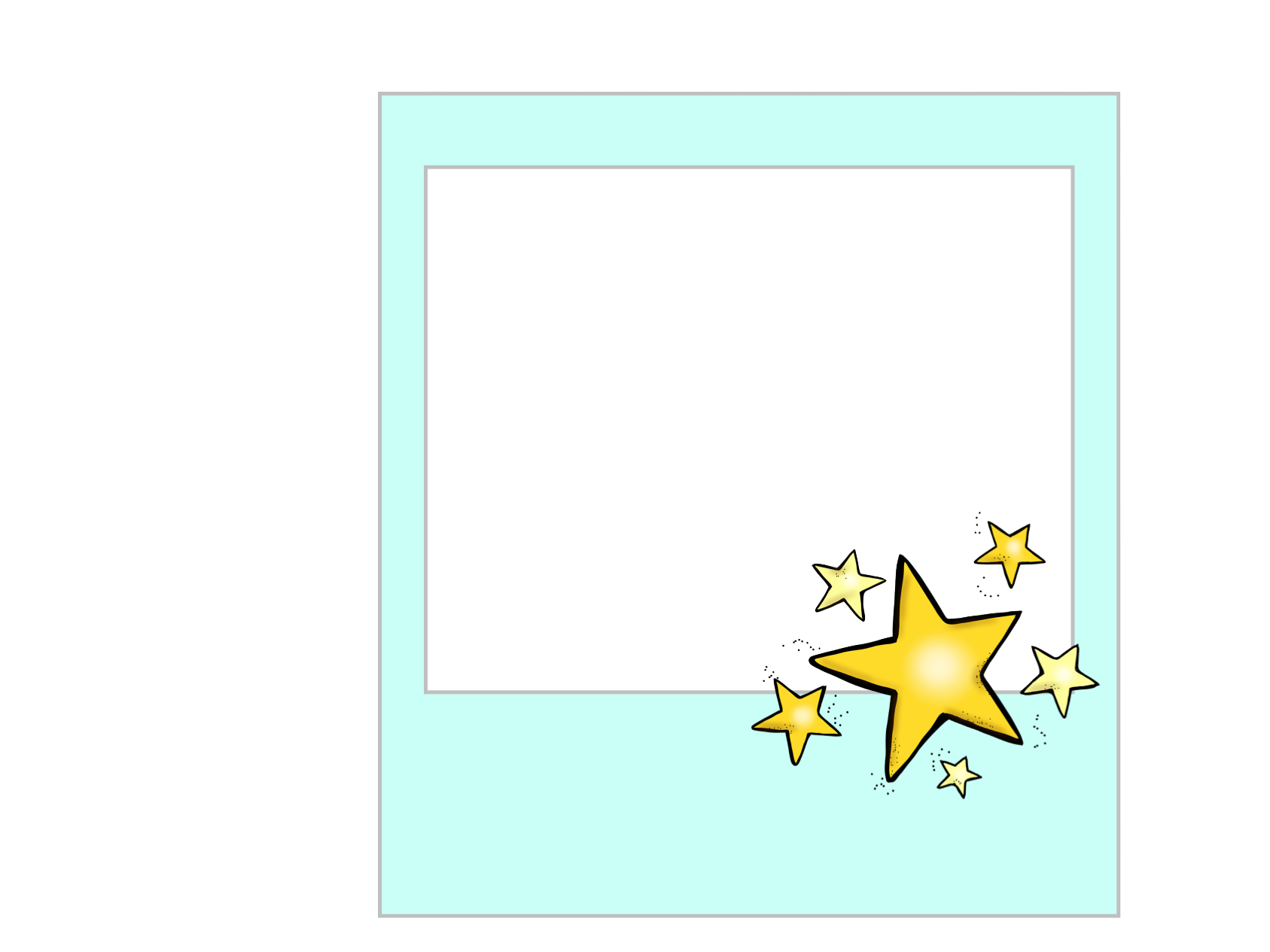 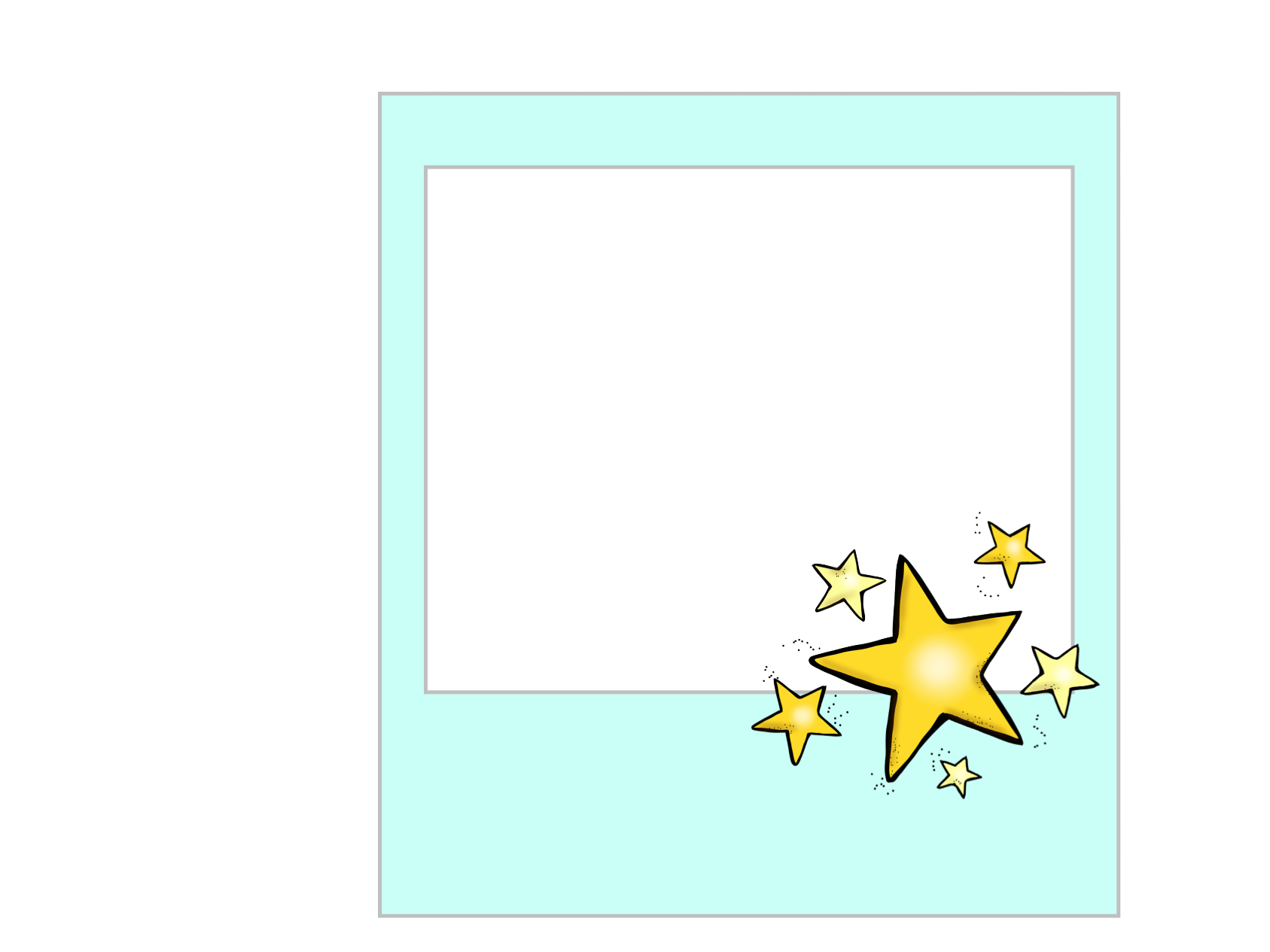 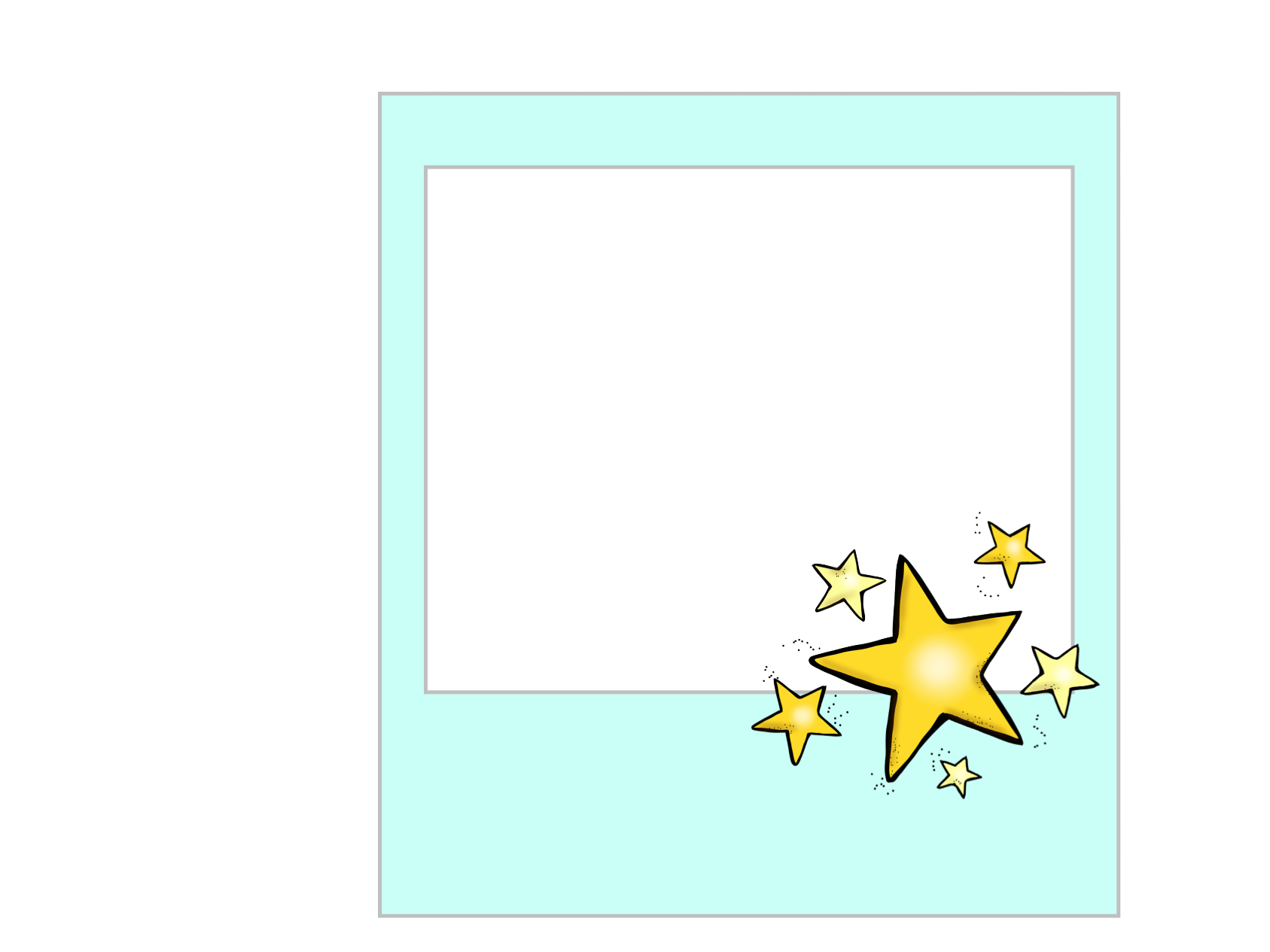 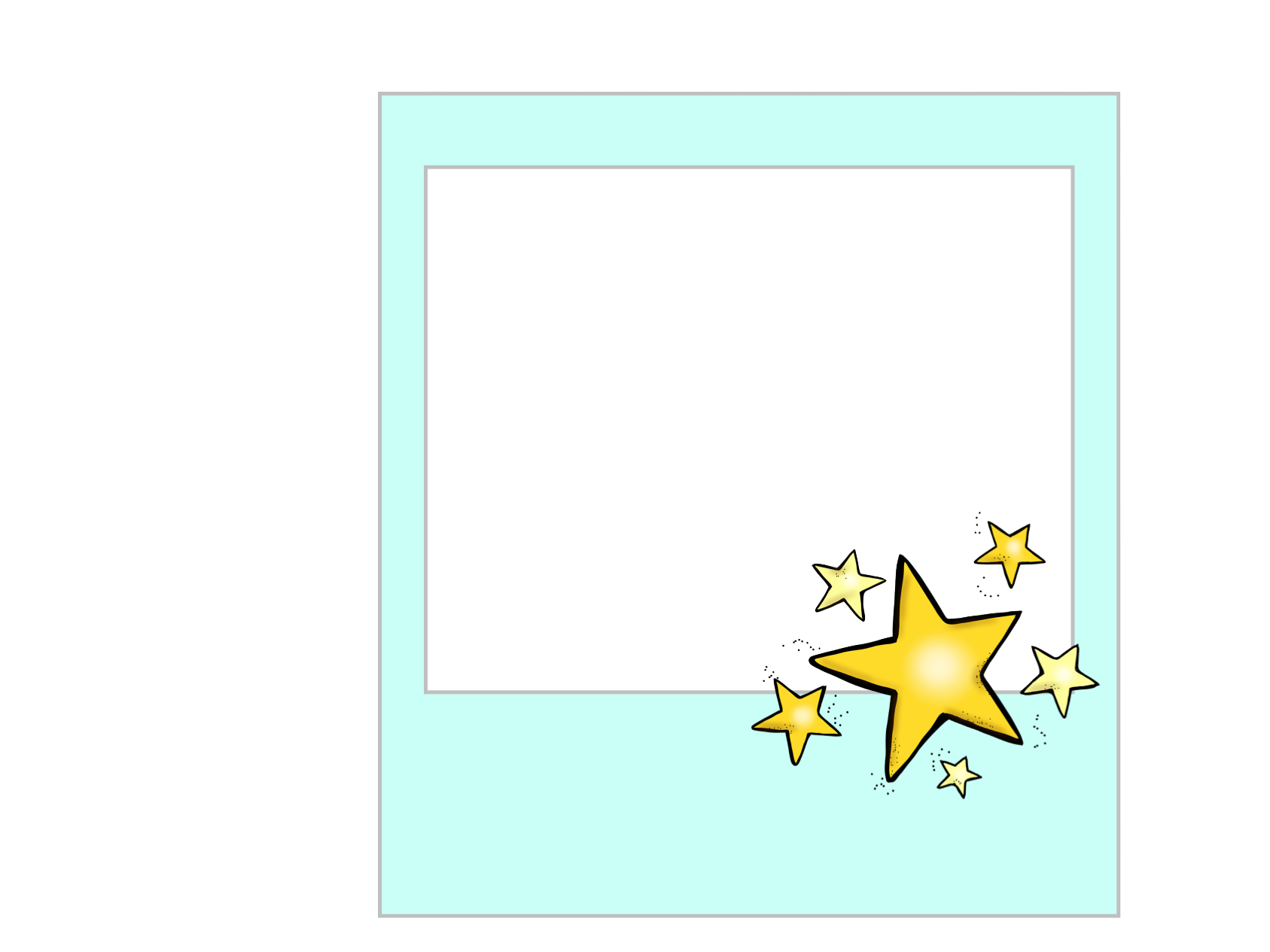 Puedes ajustar el tamaño y agregar tantos marcos como necesites.
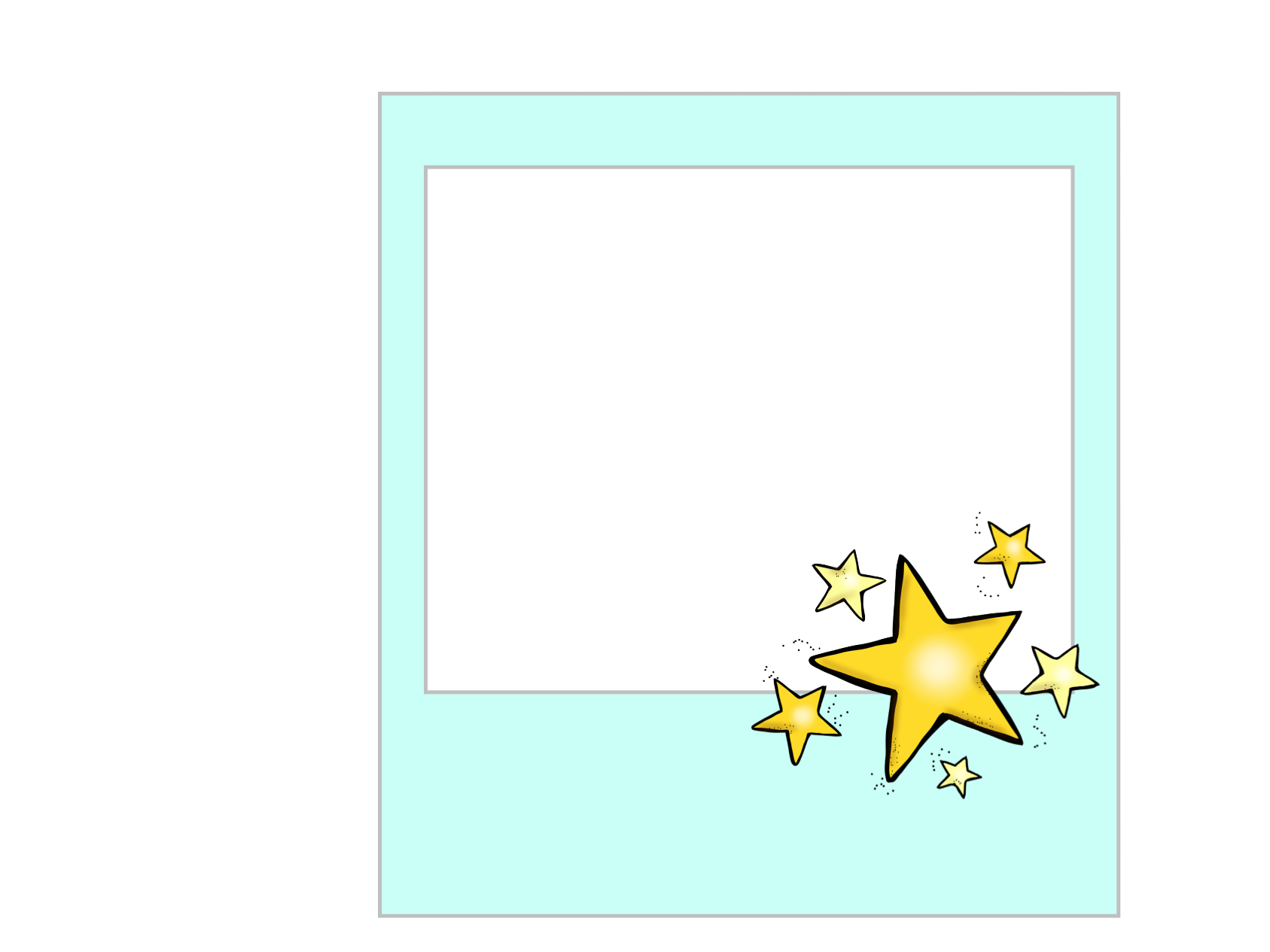 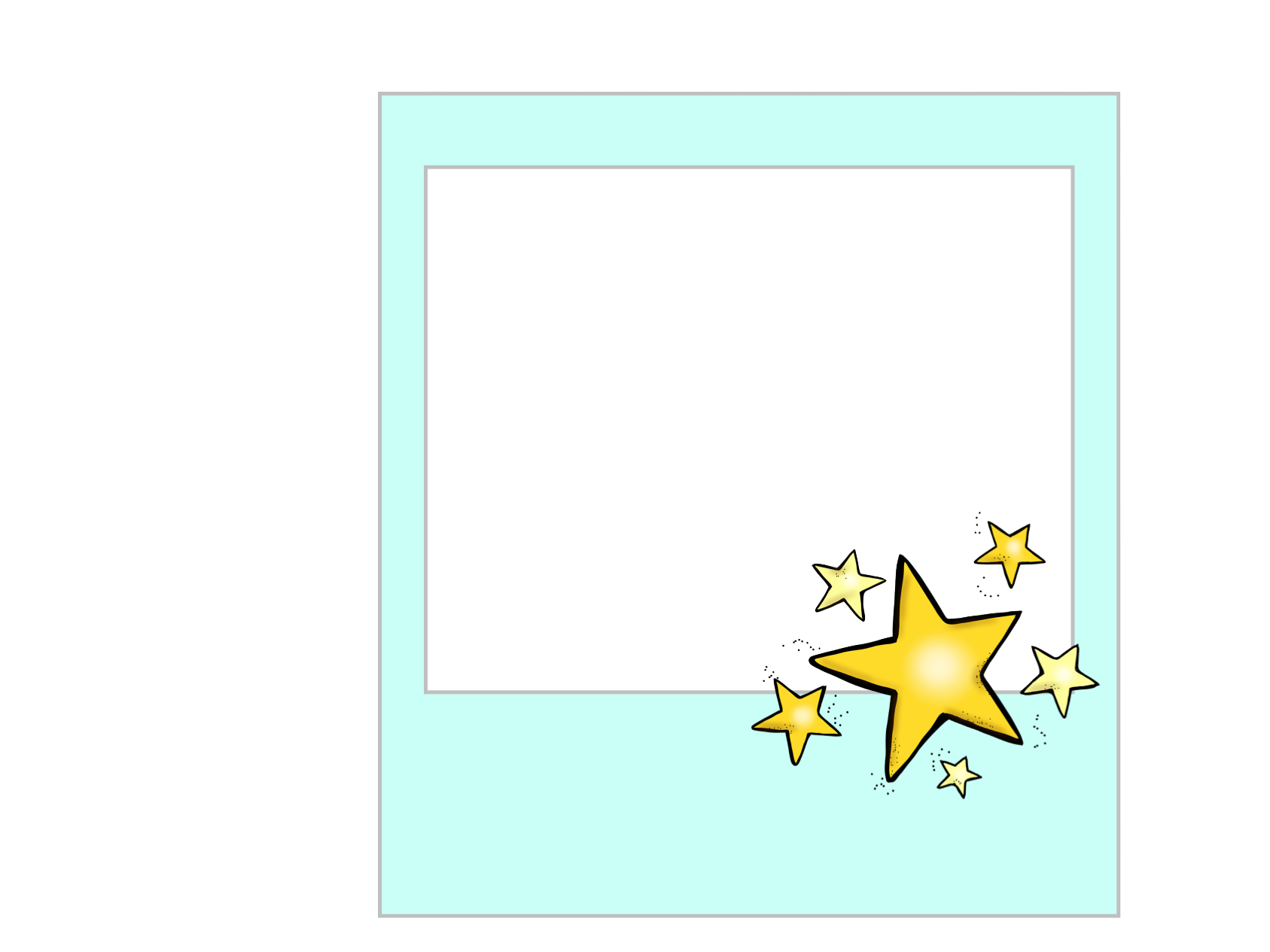 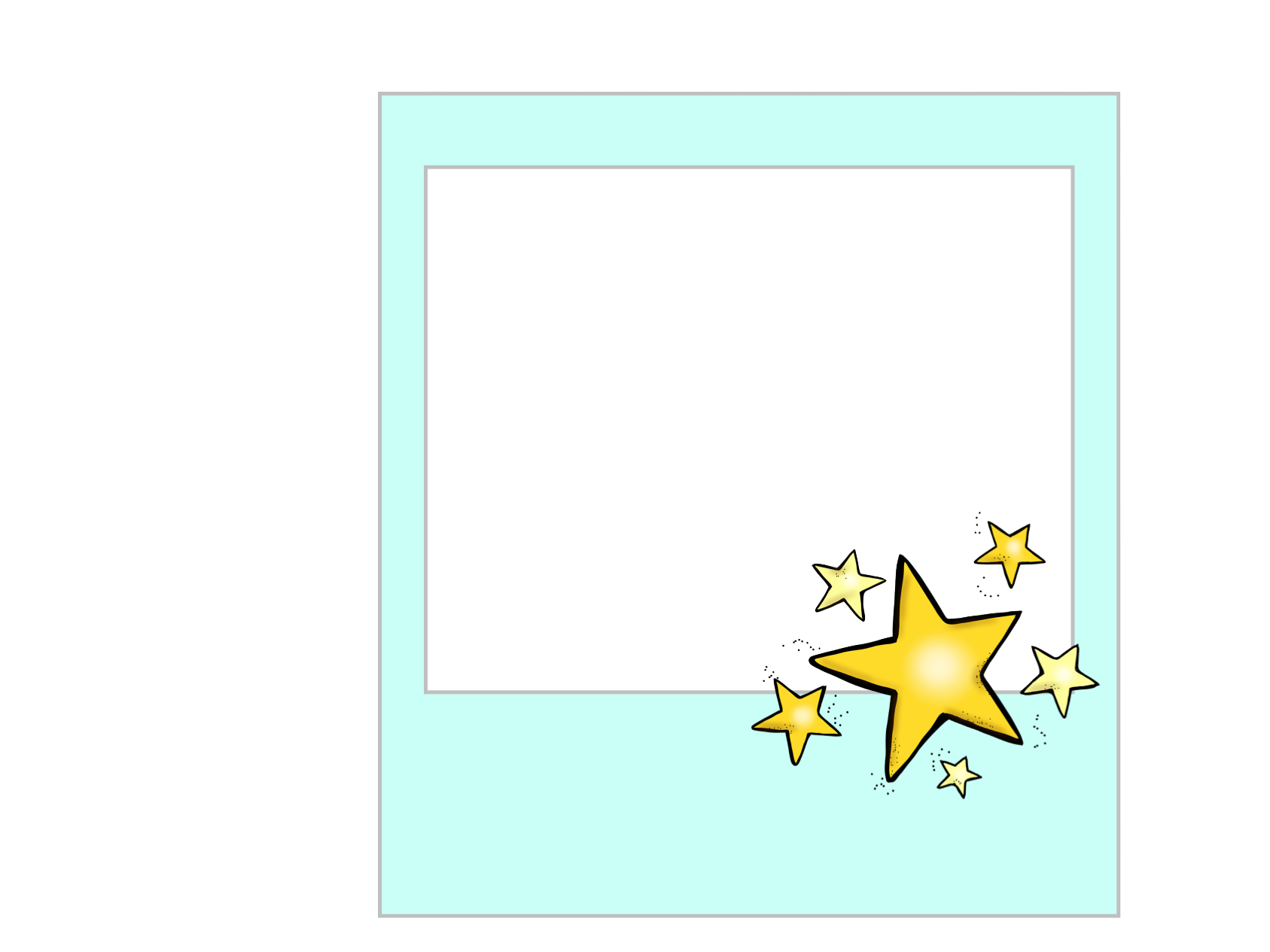 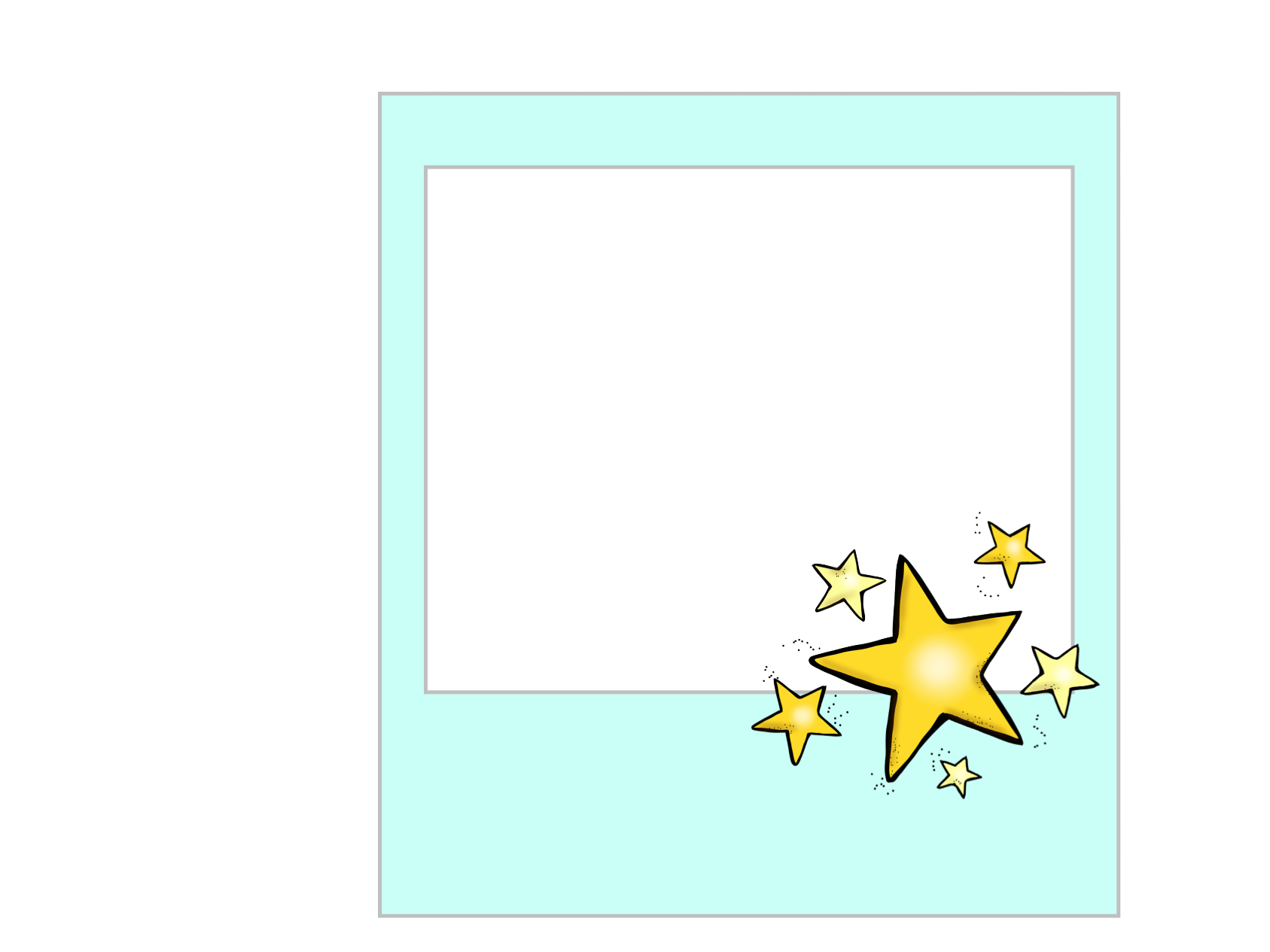 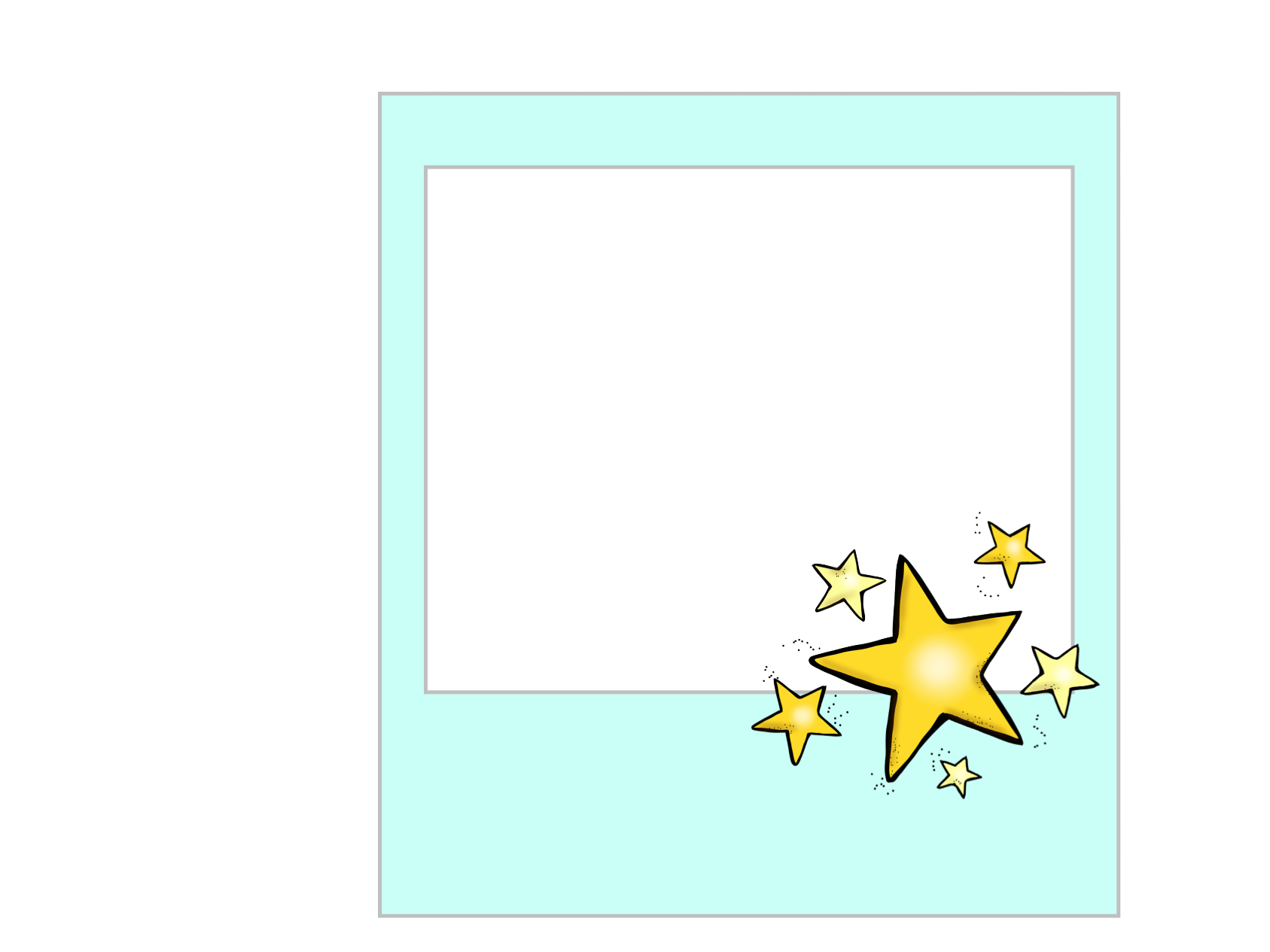 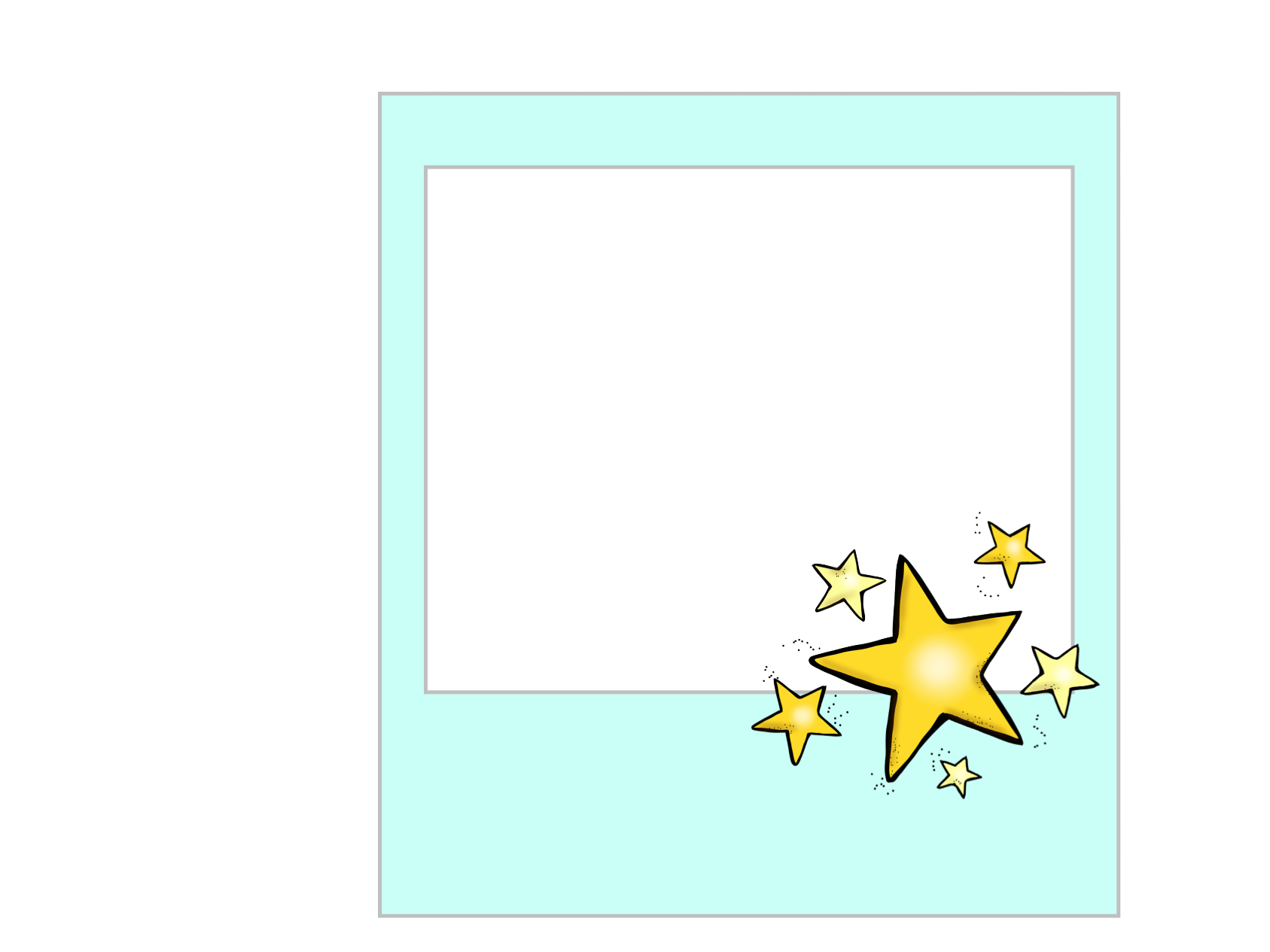 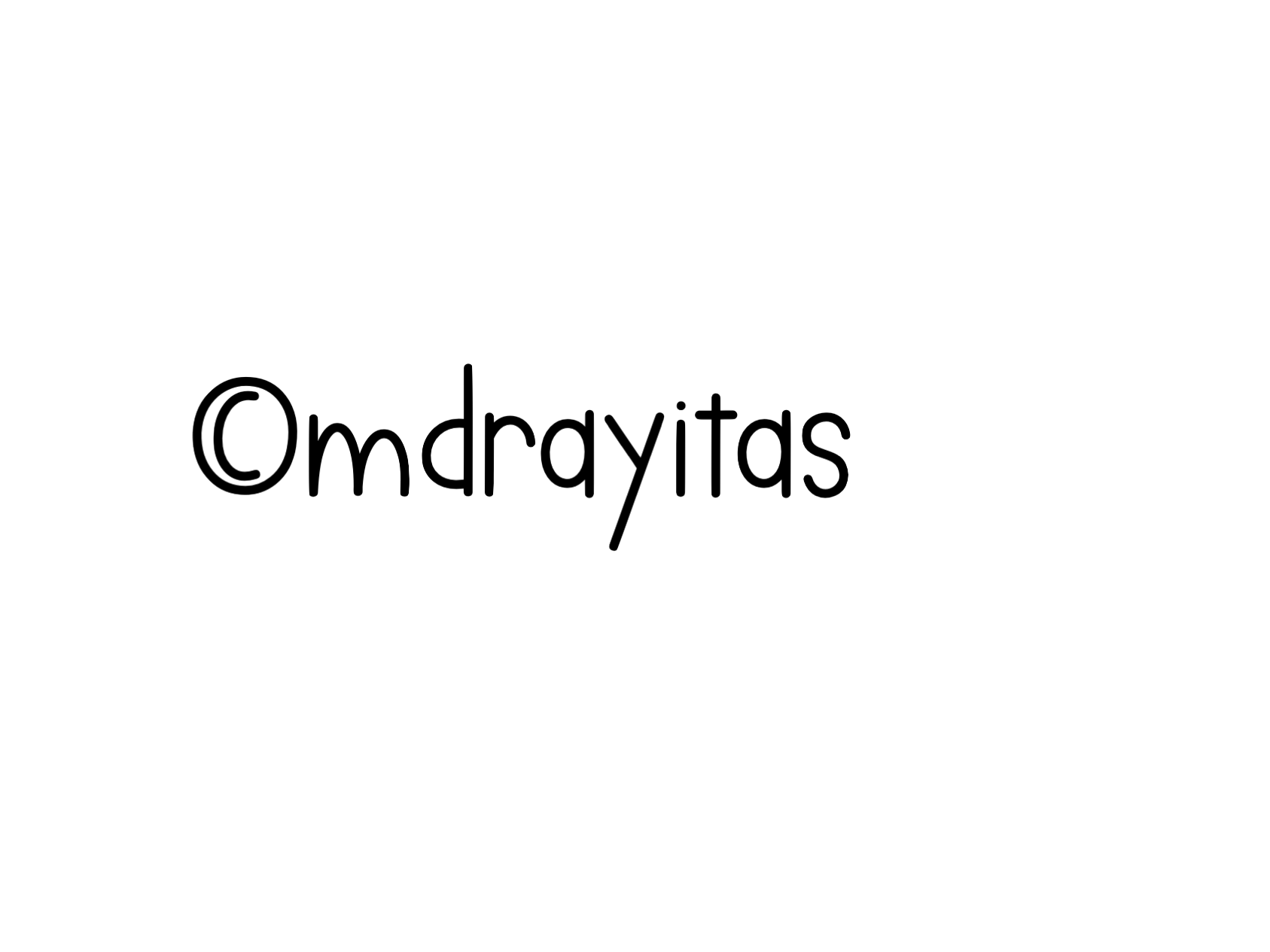 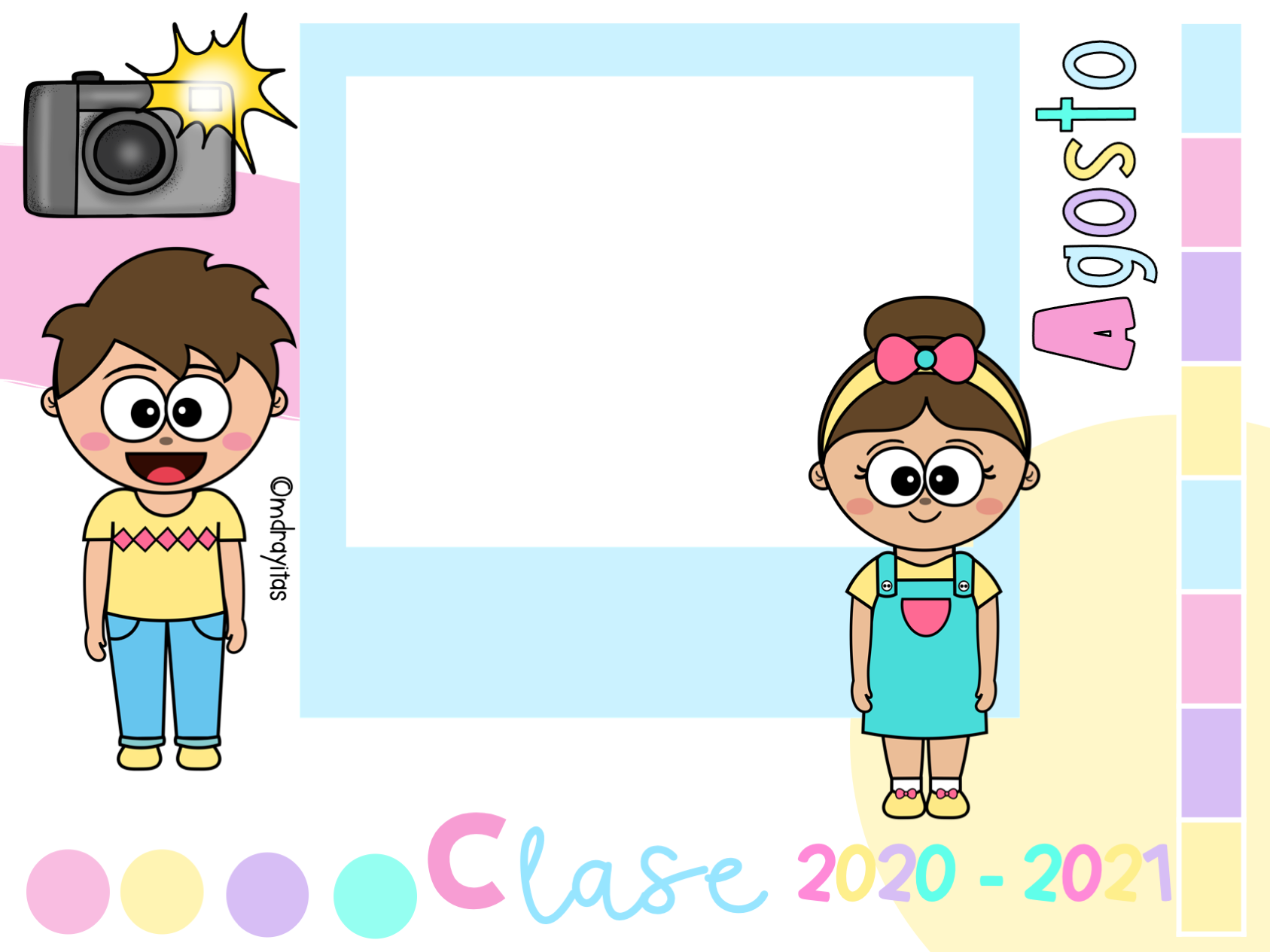 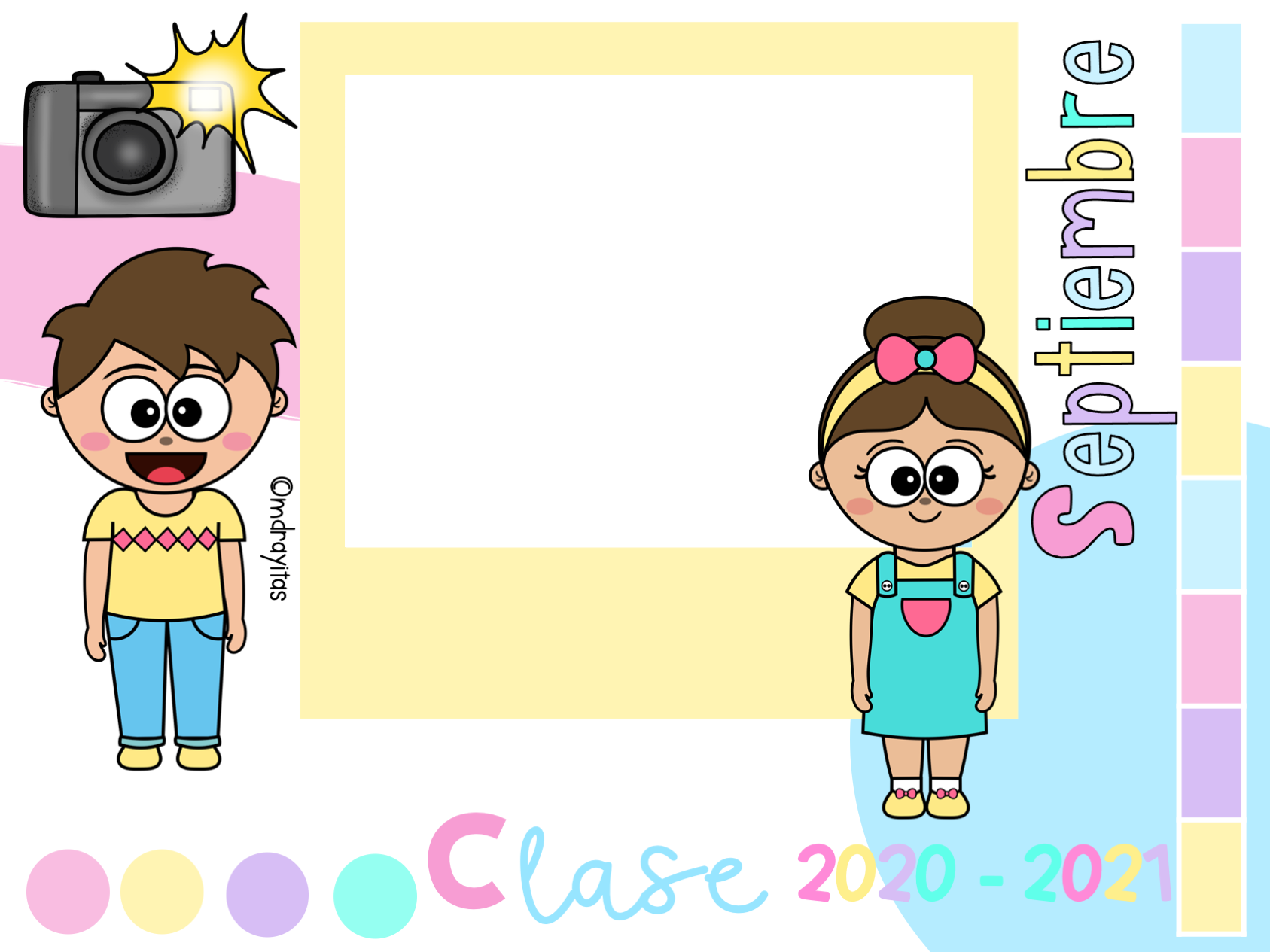 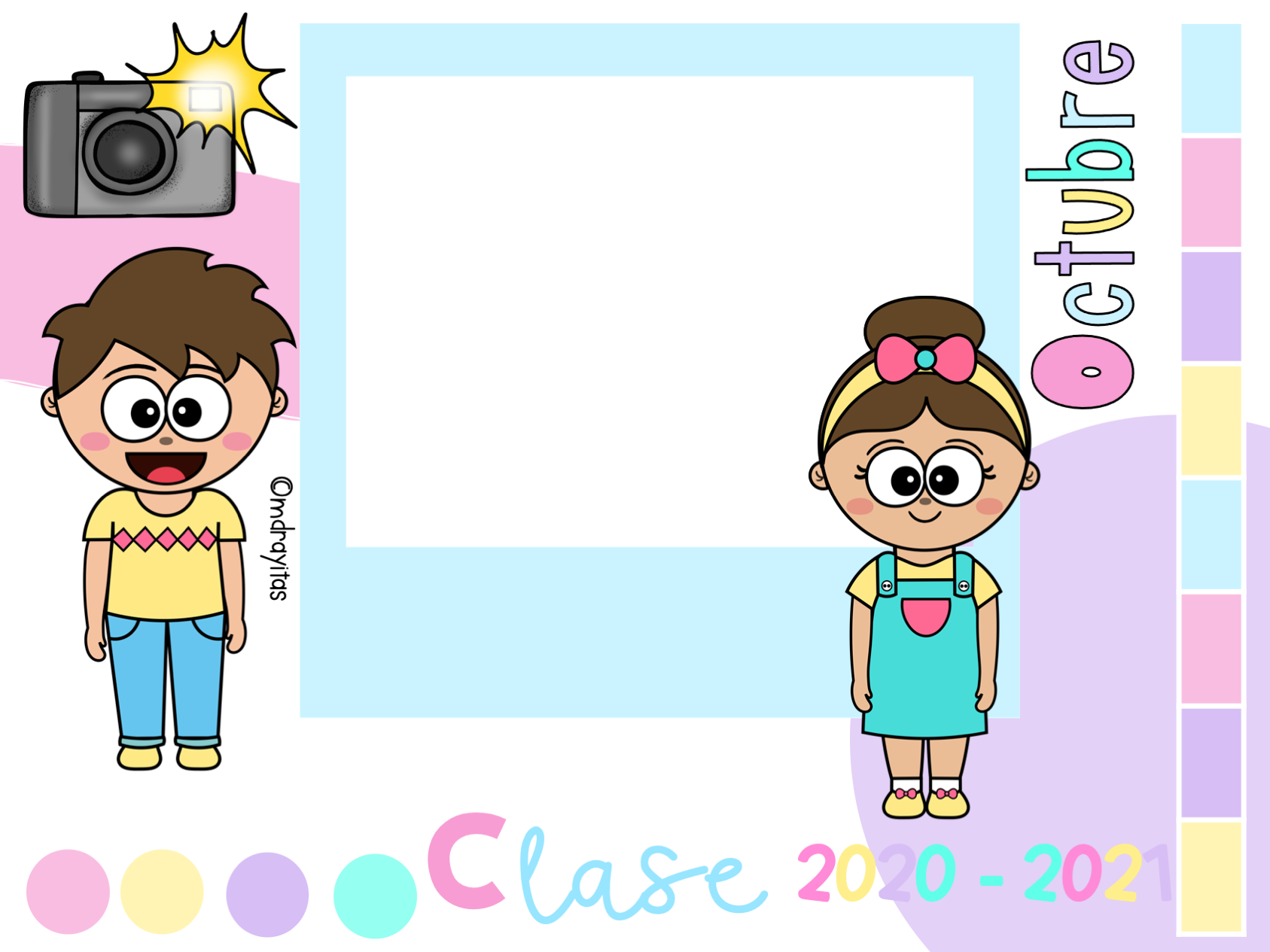 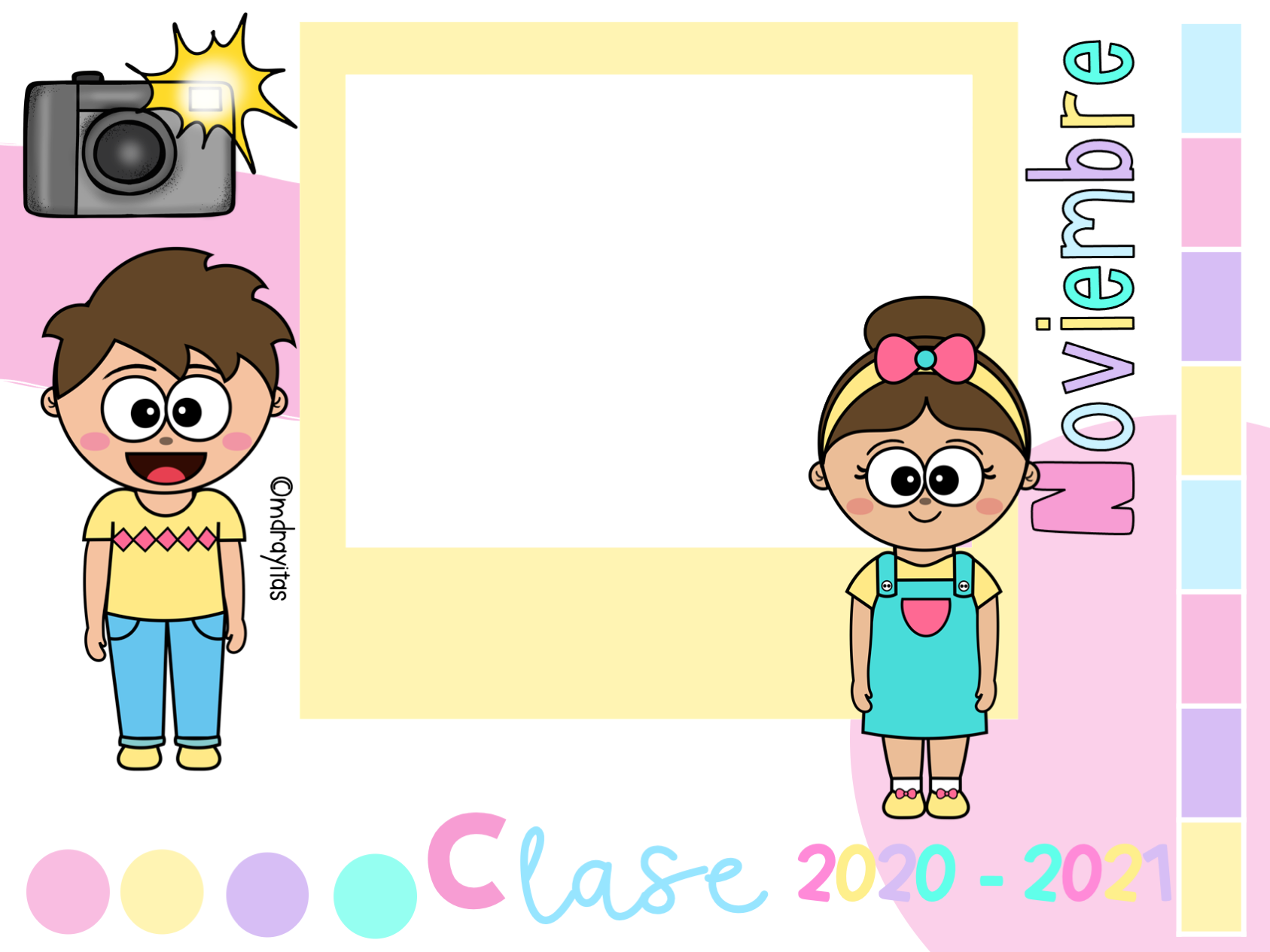 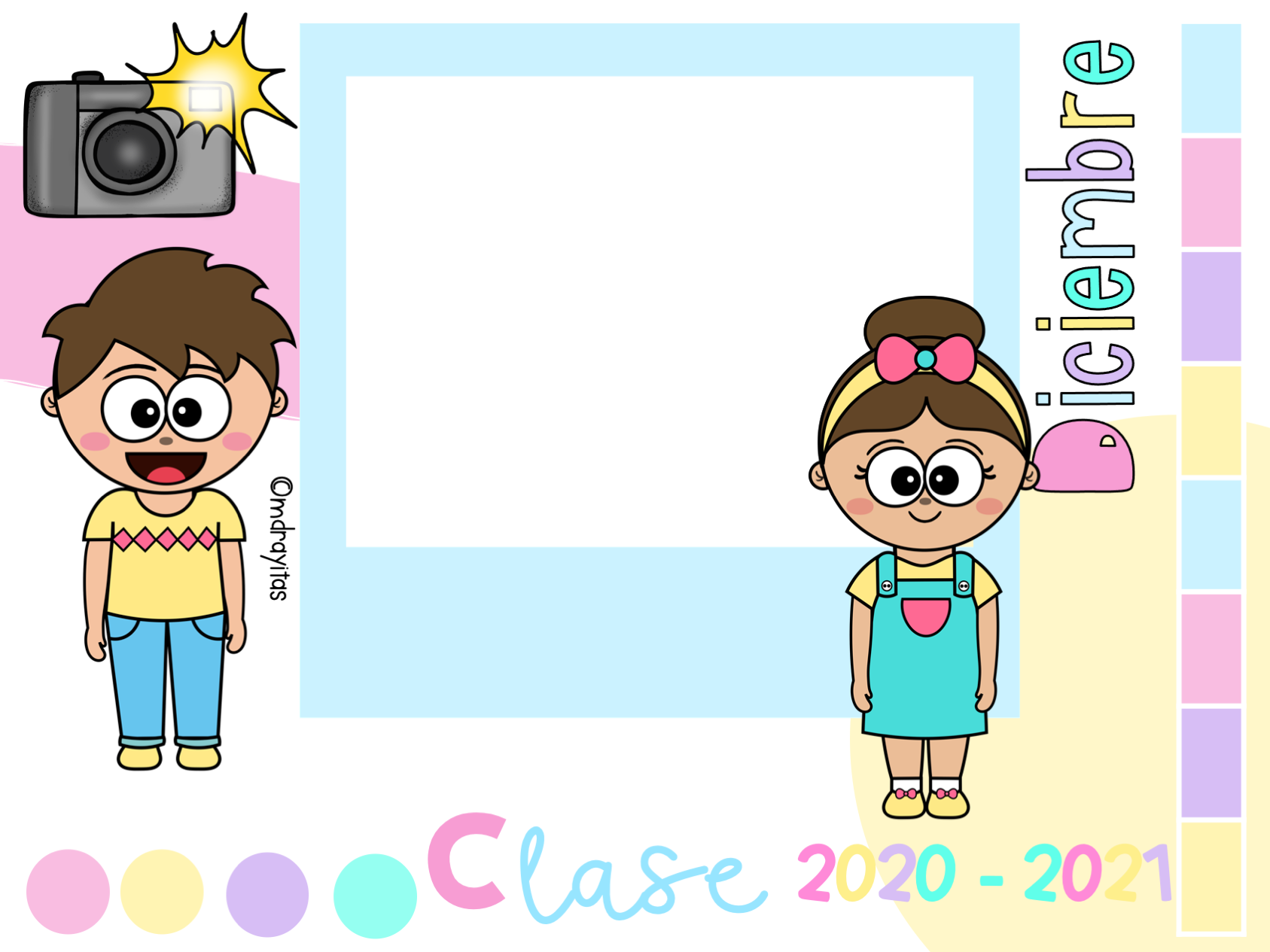 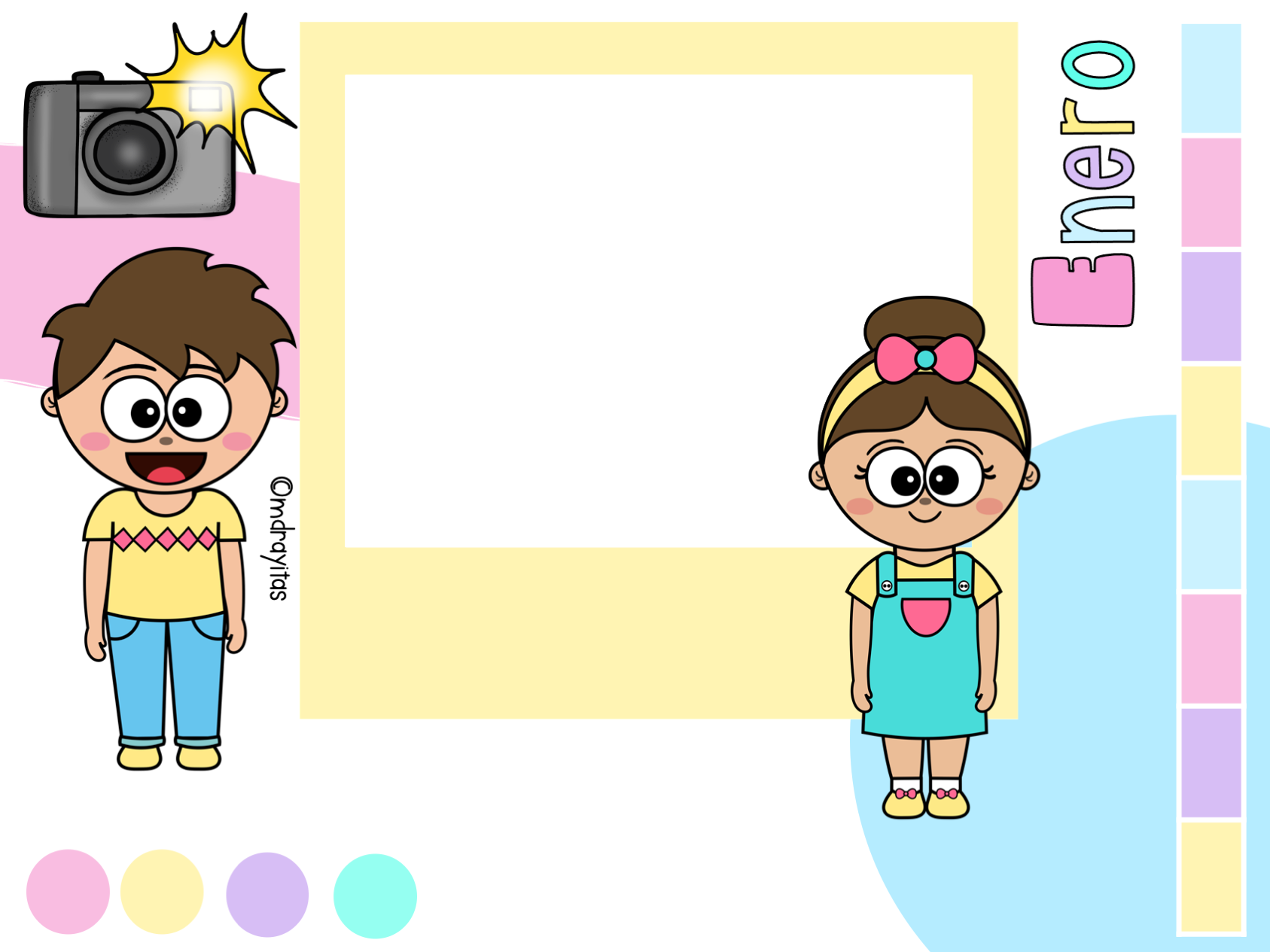 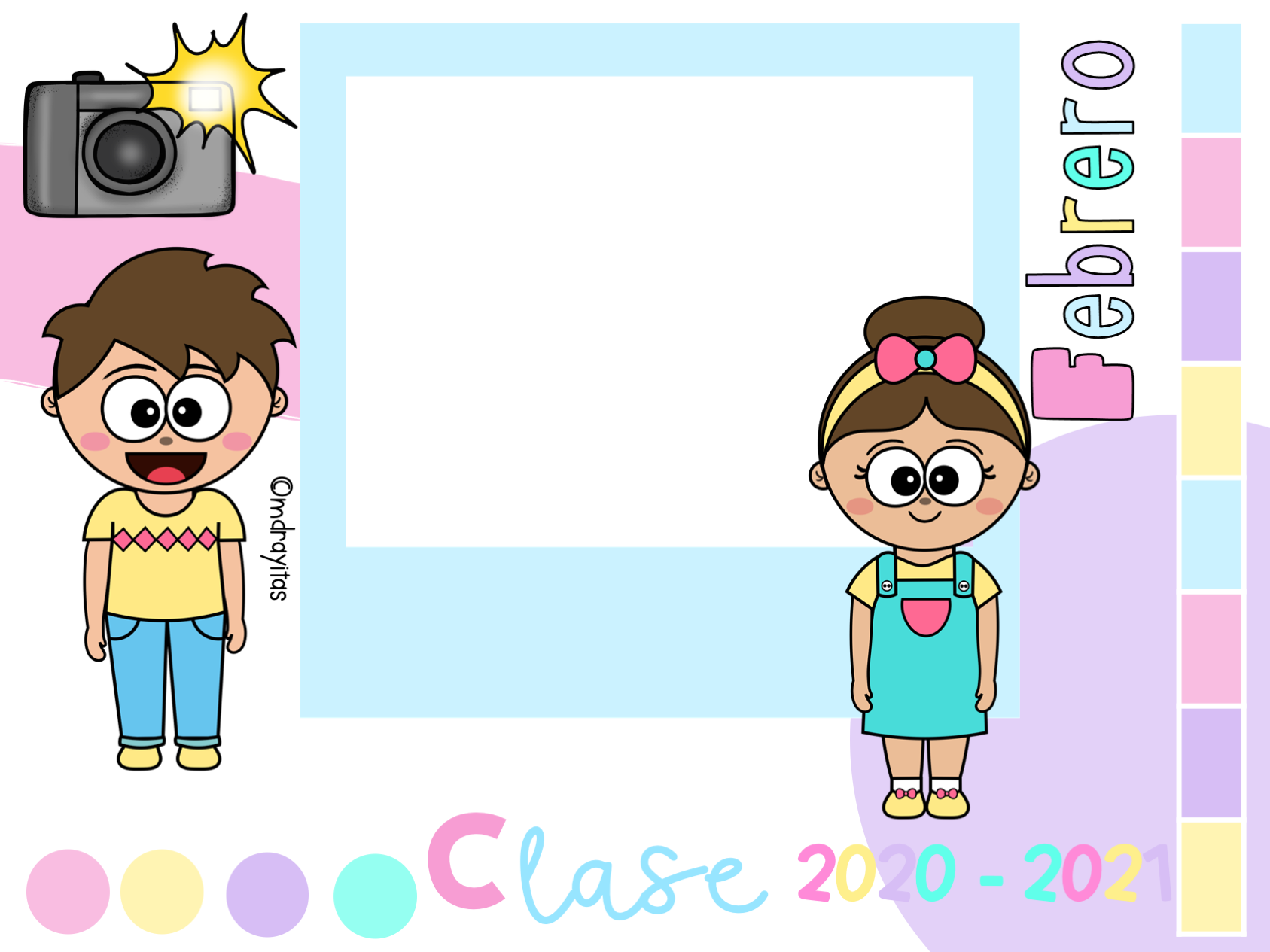 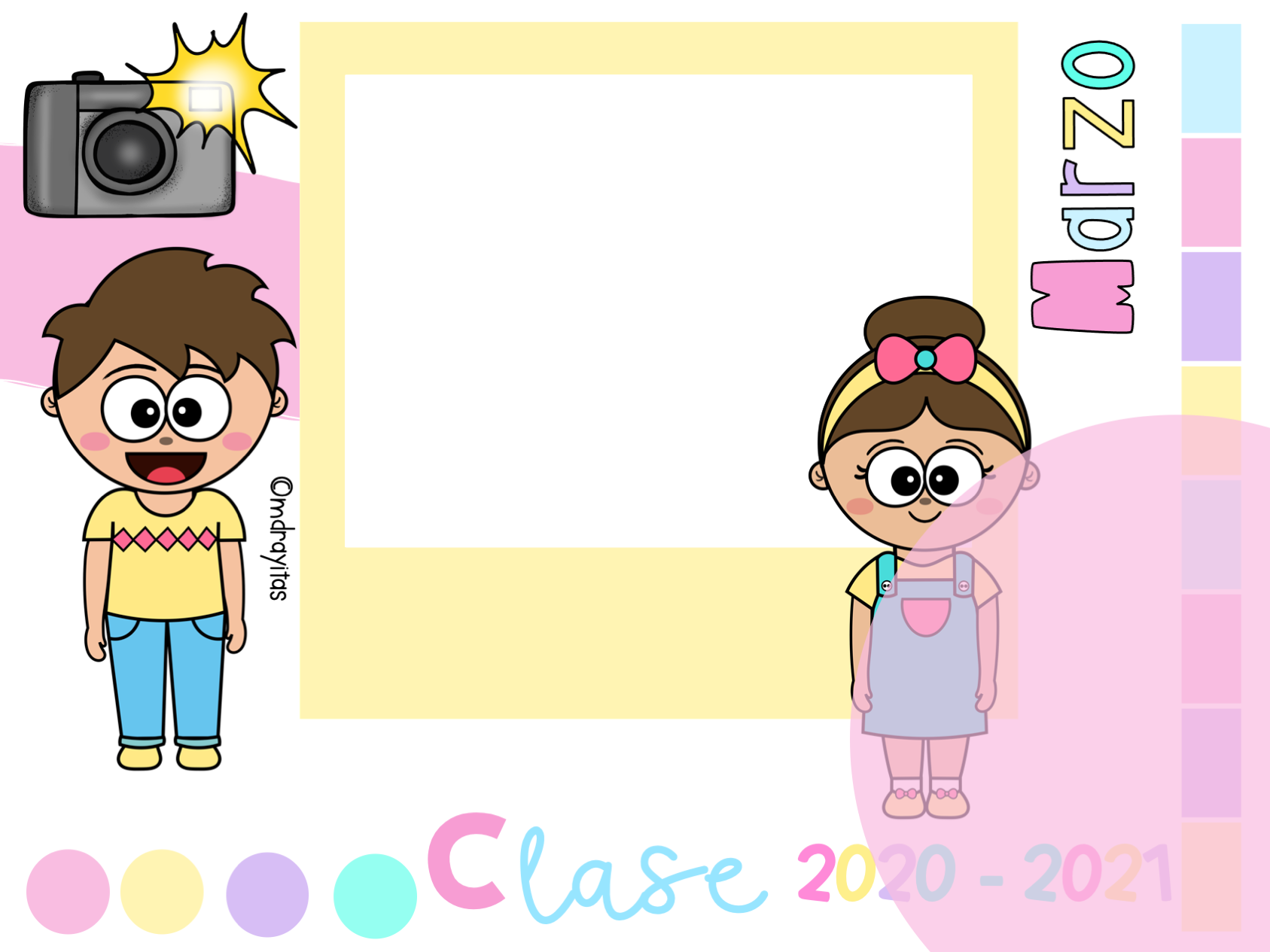 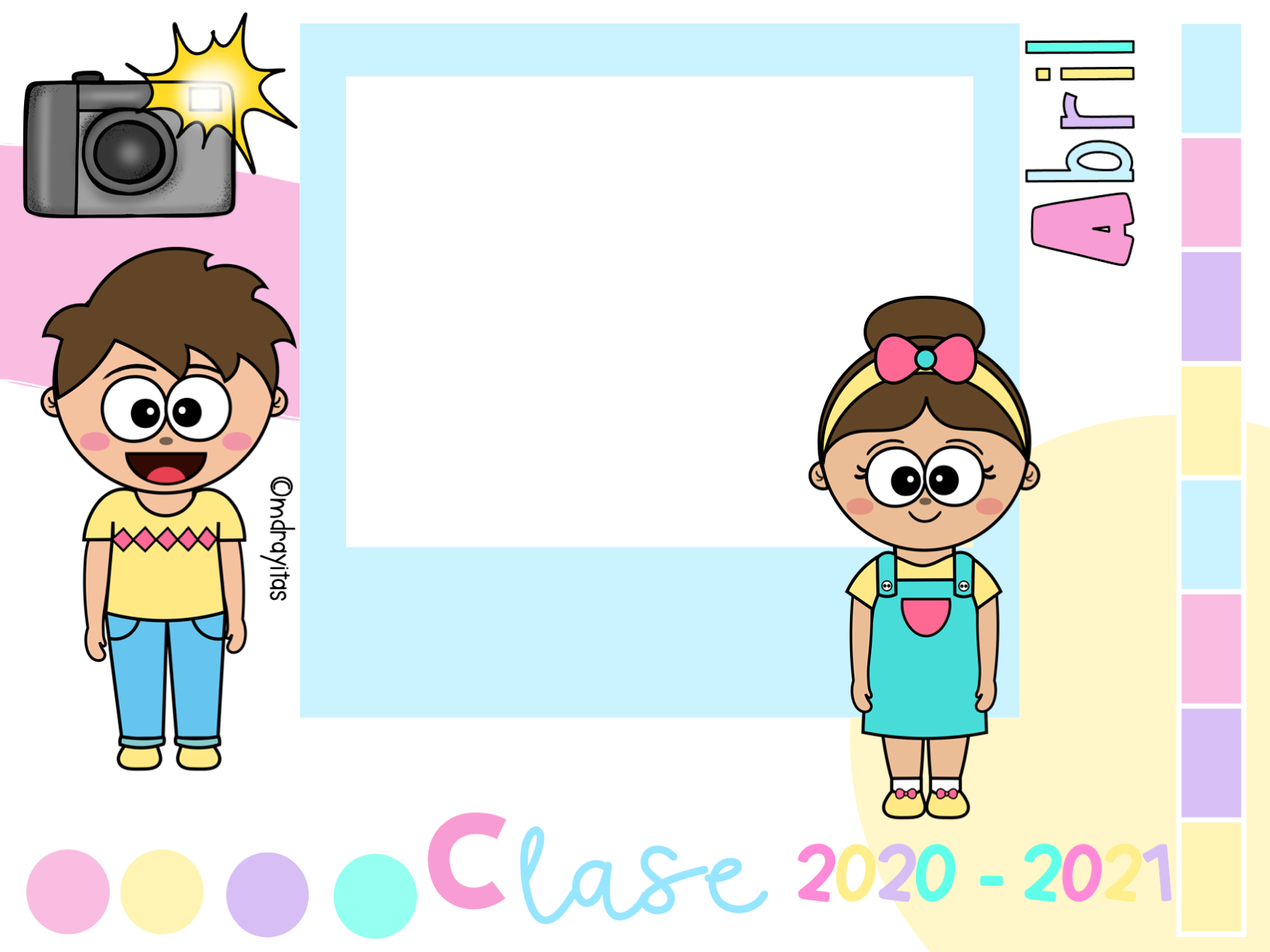 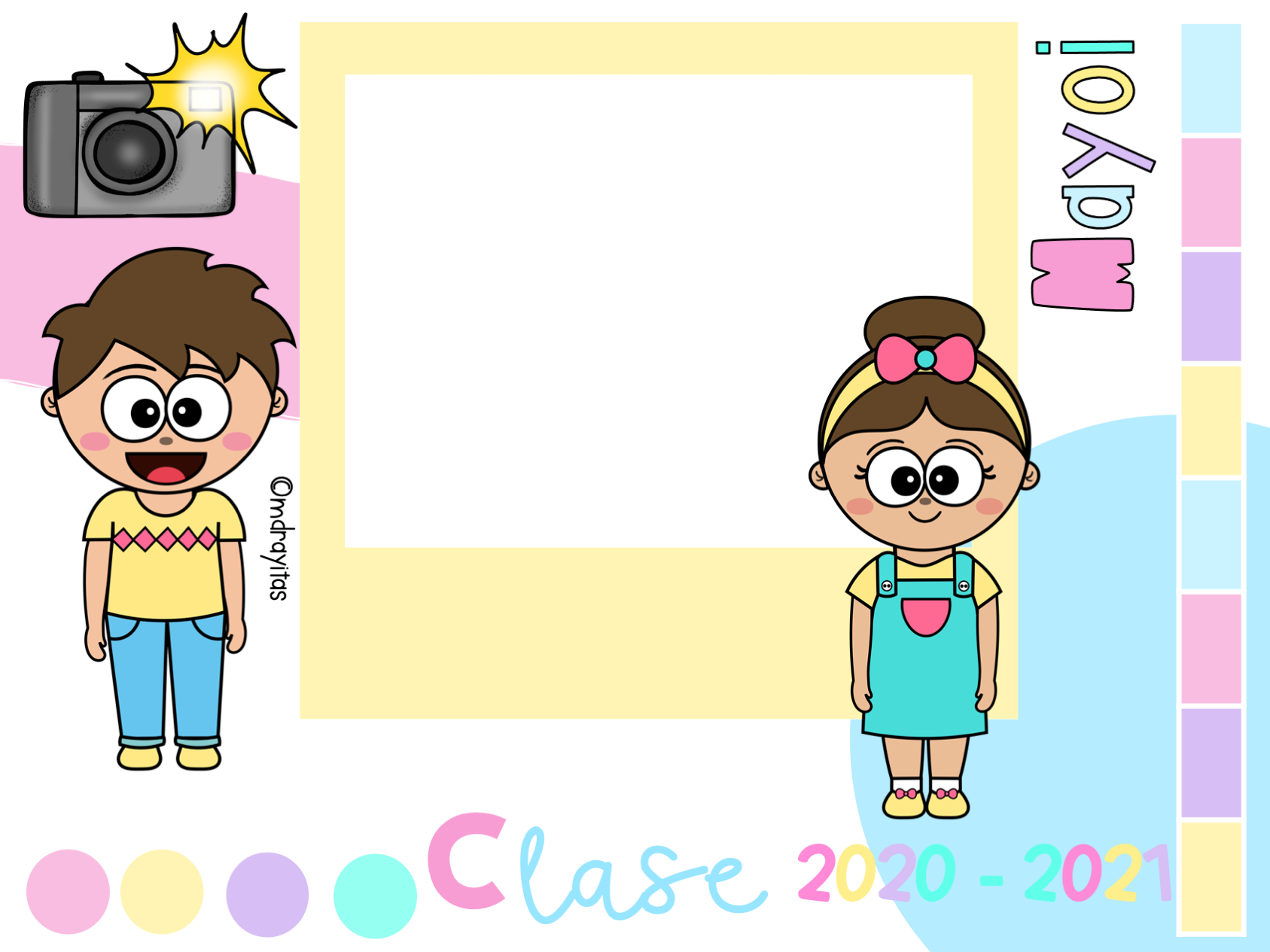 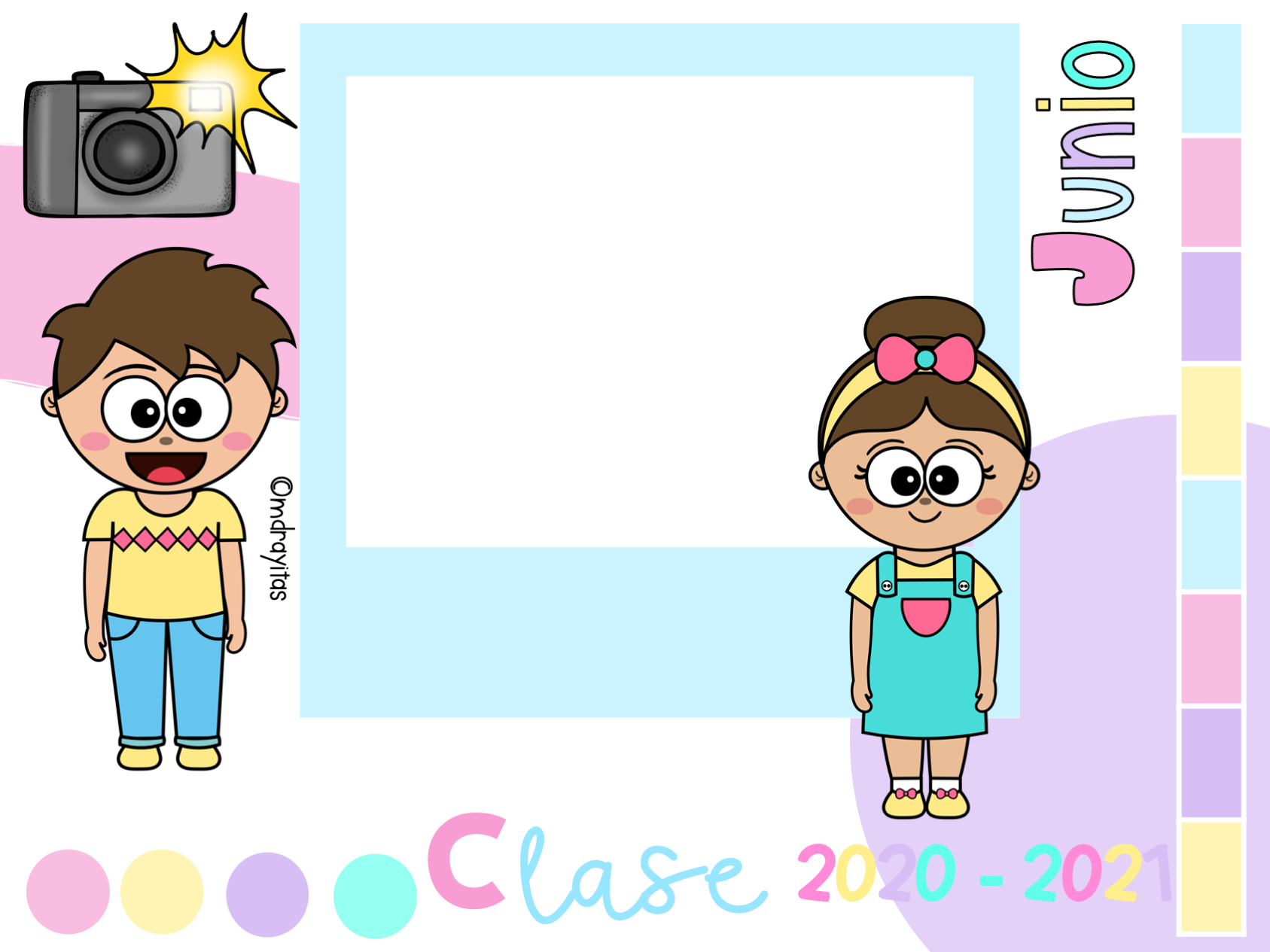 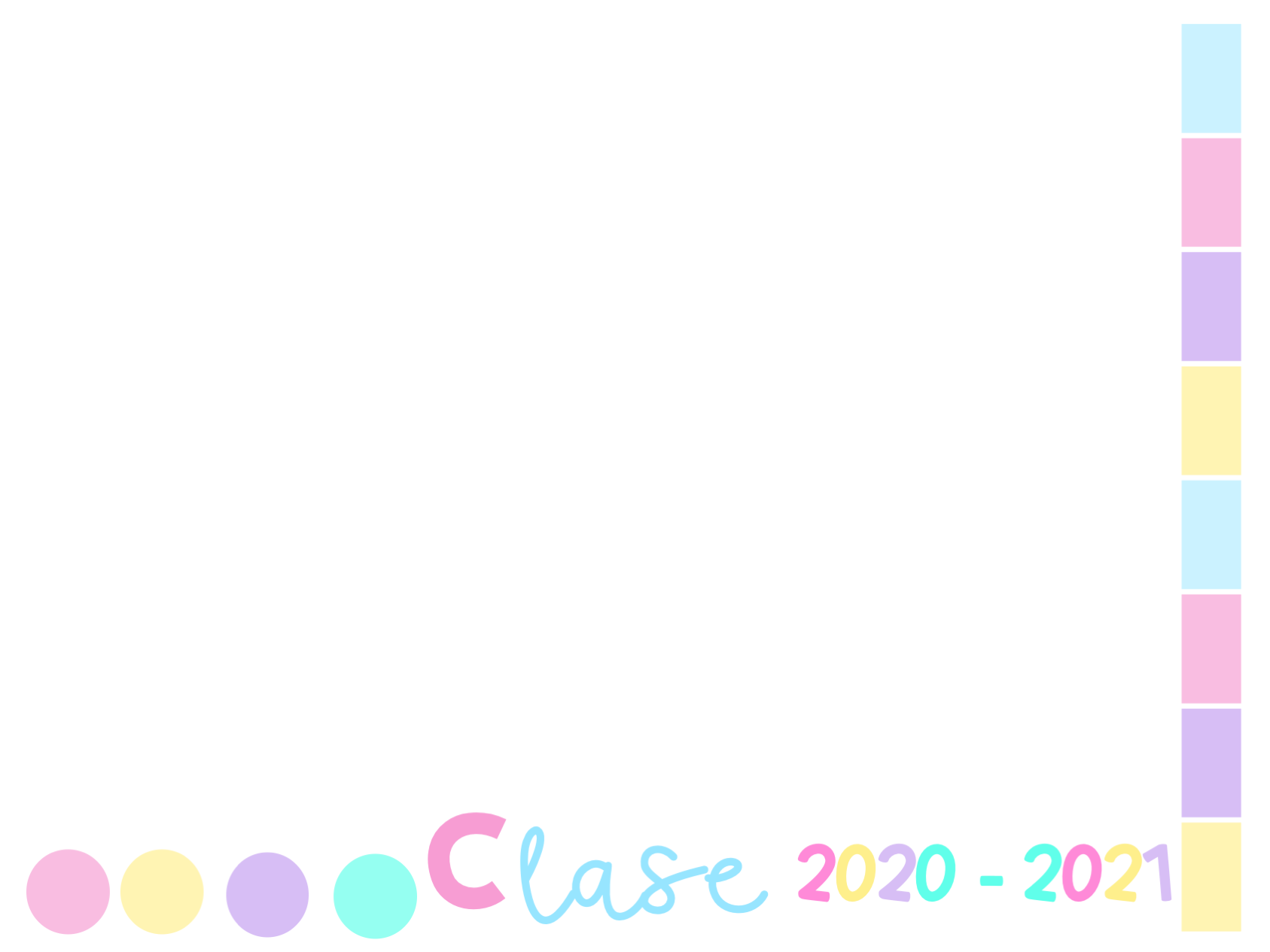 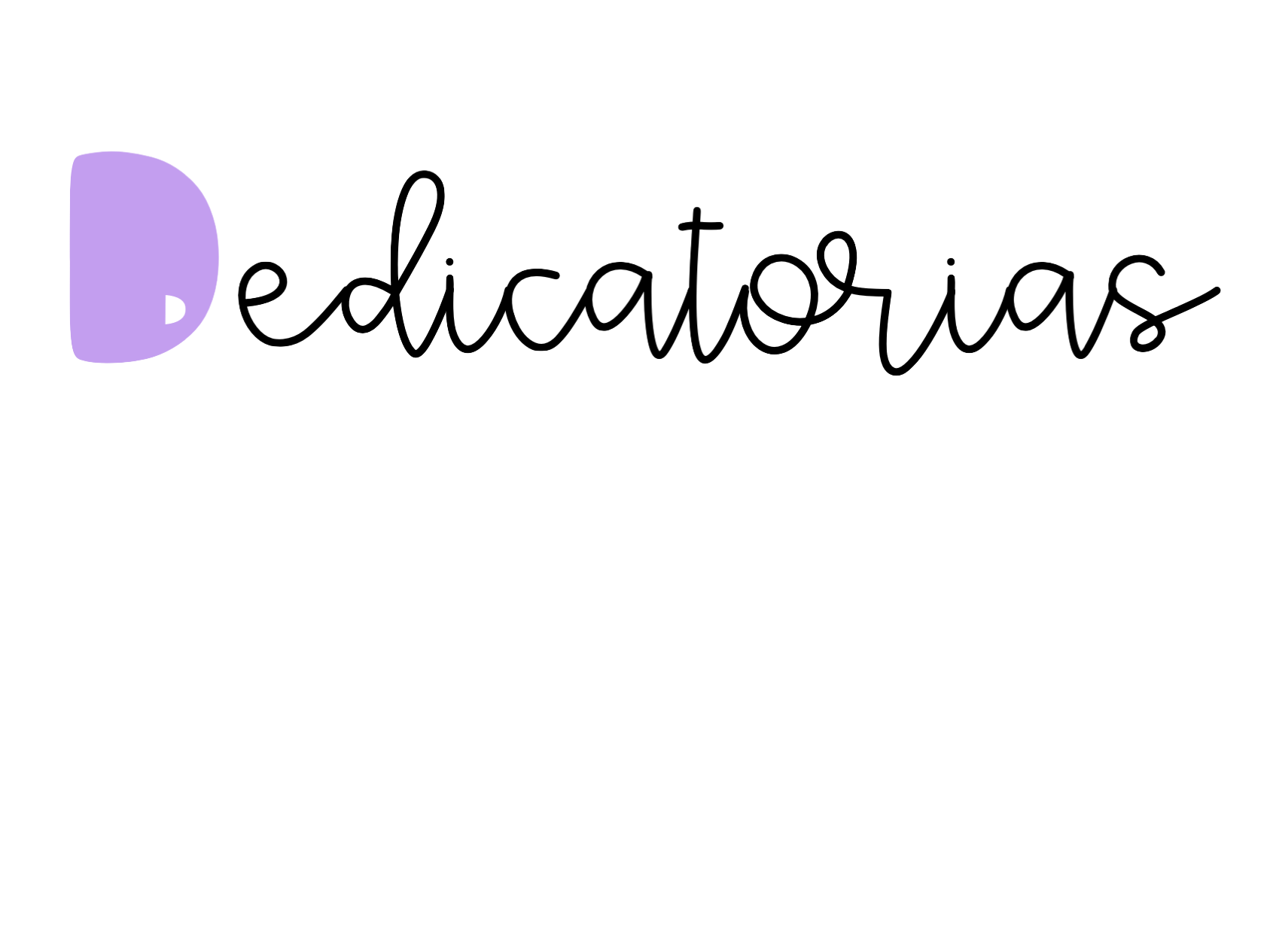 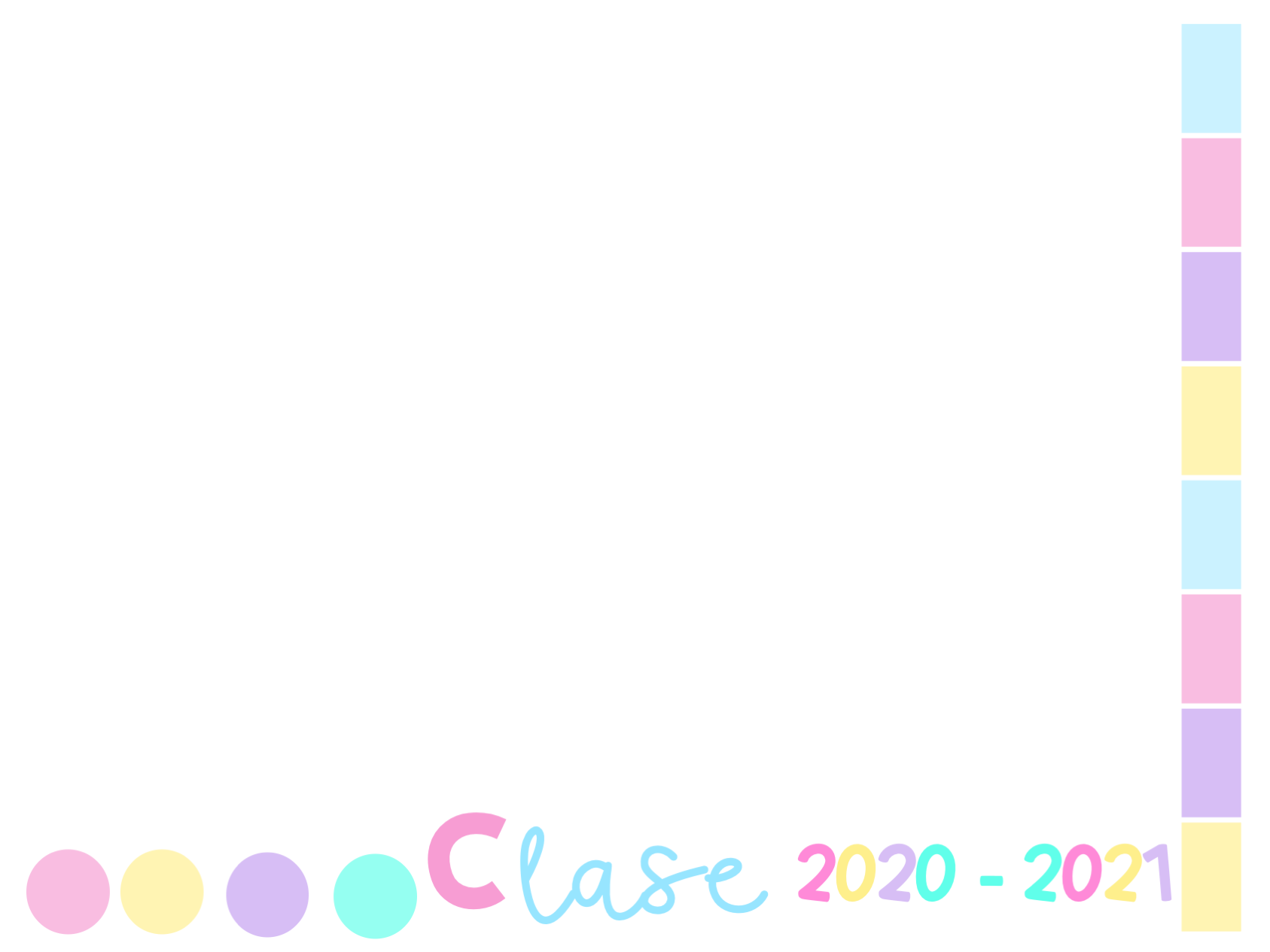 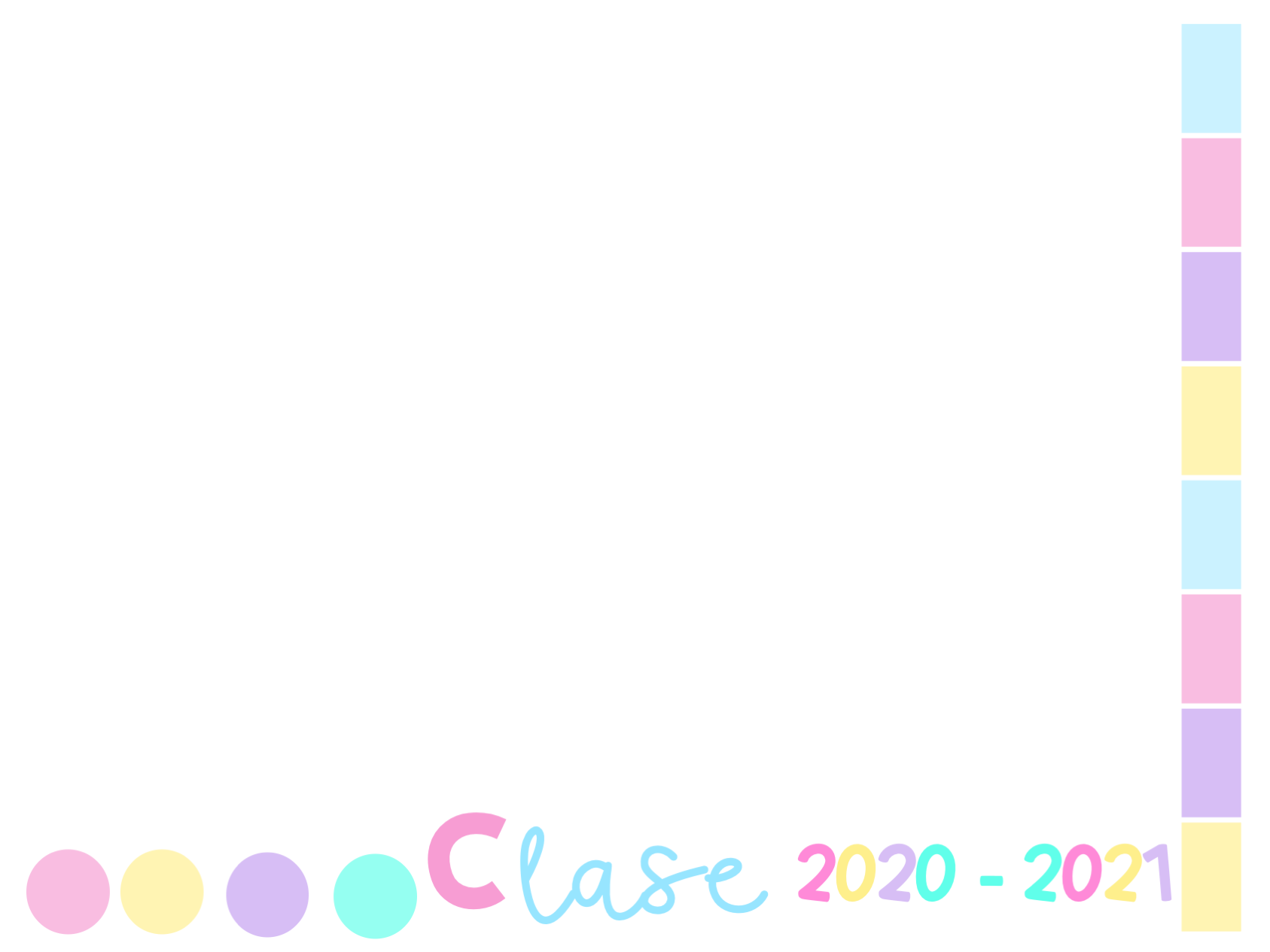 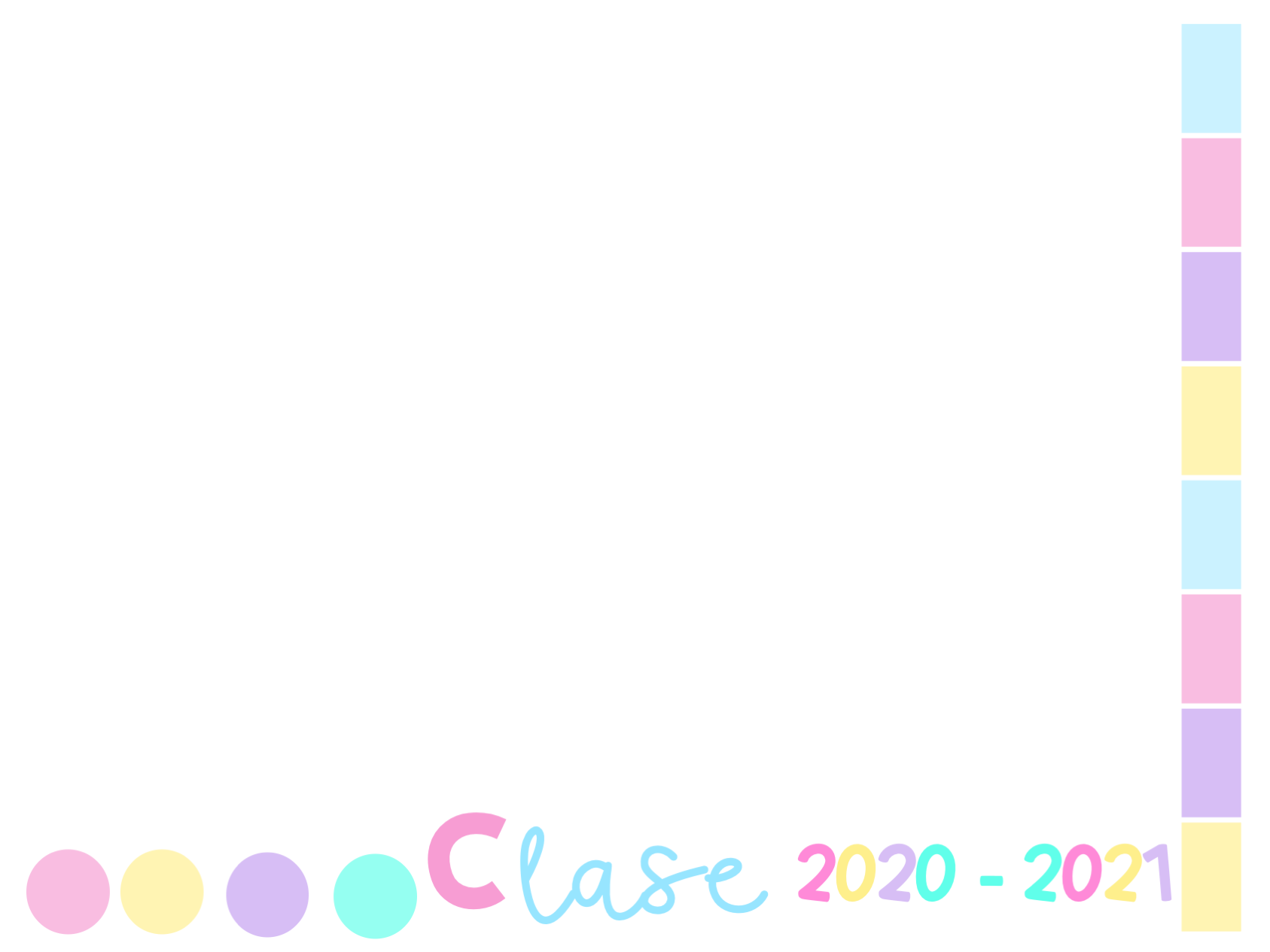 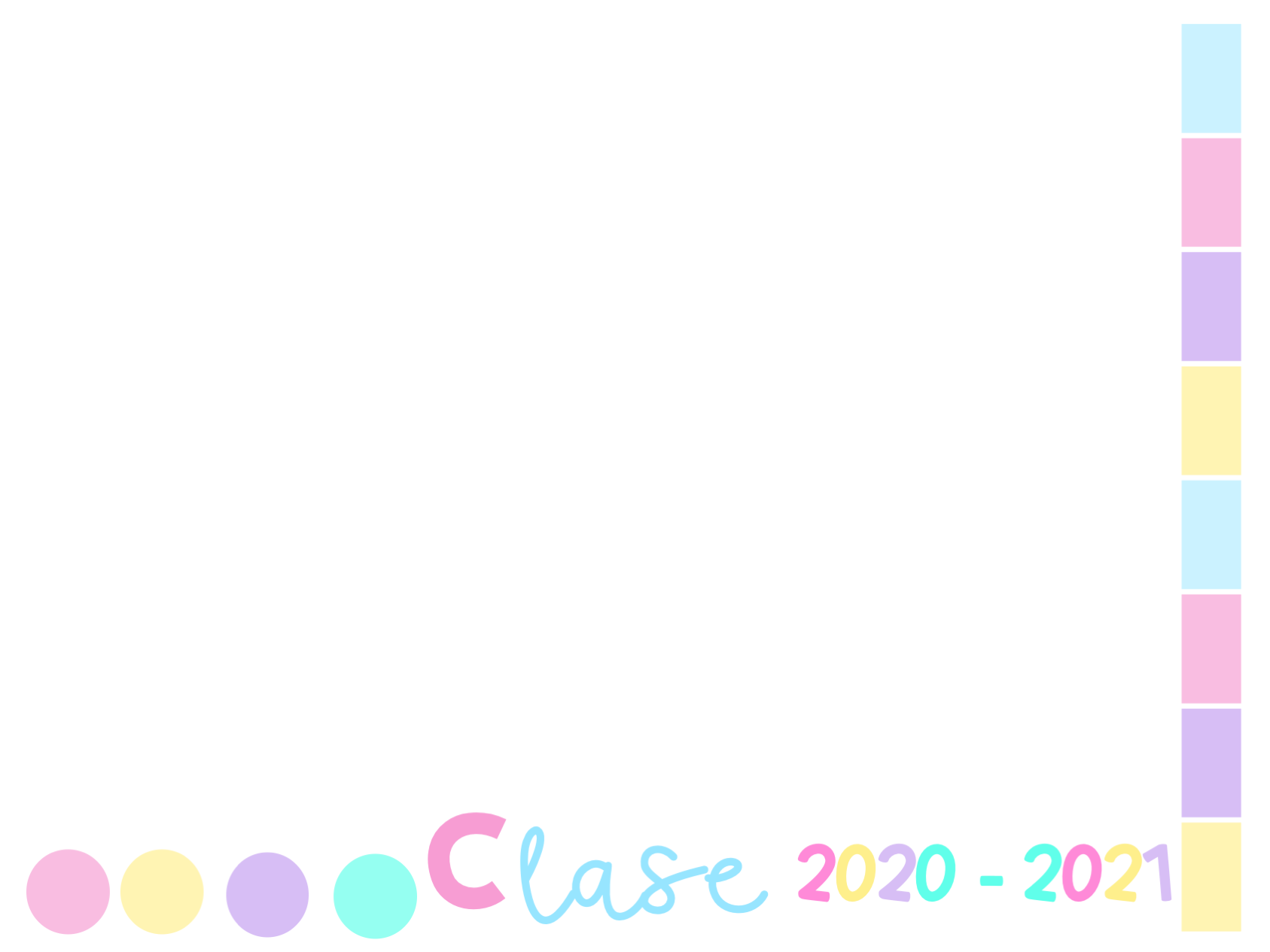 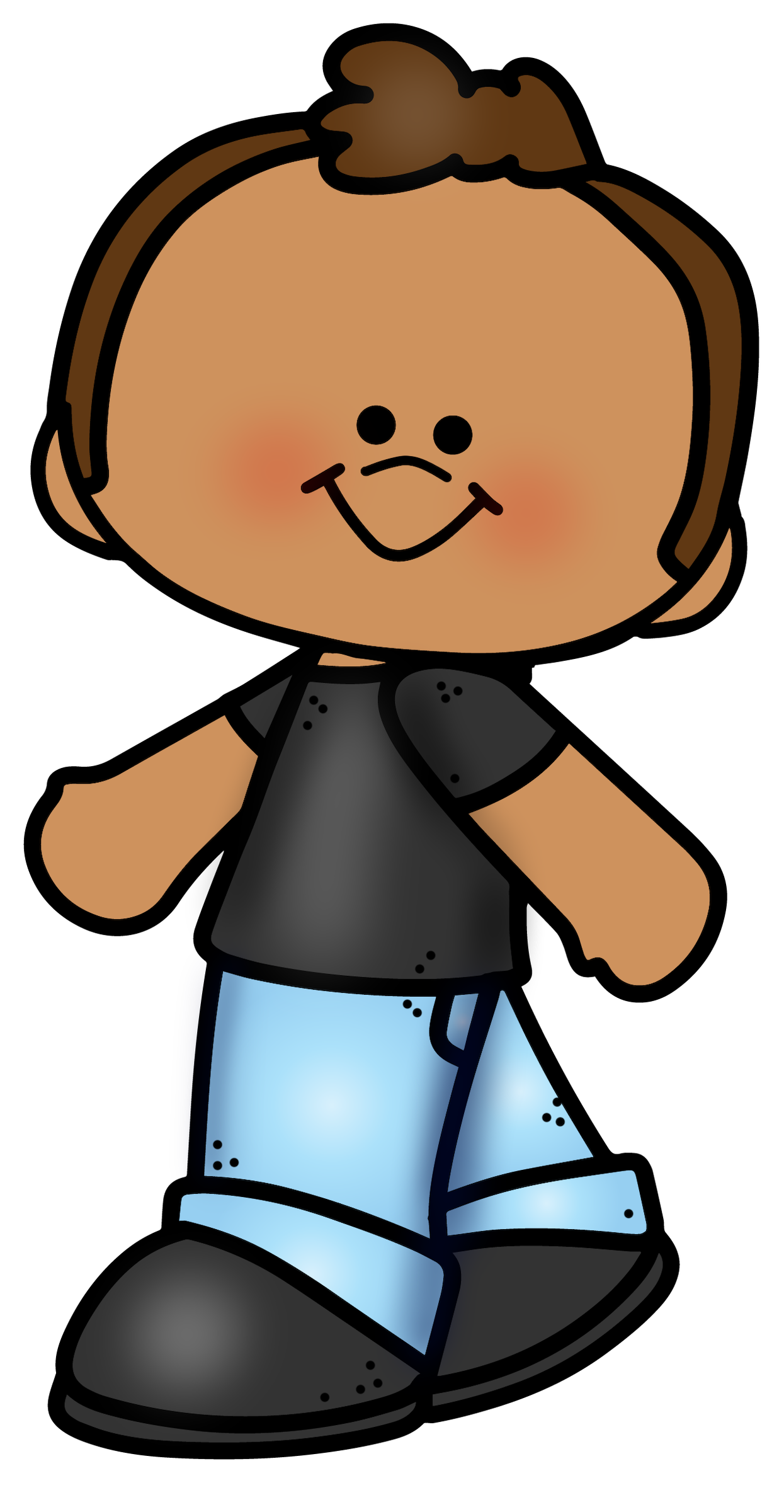 Términos de uso
Términos de uso
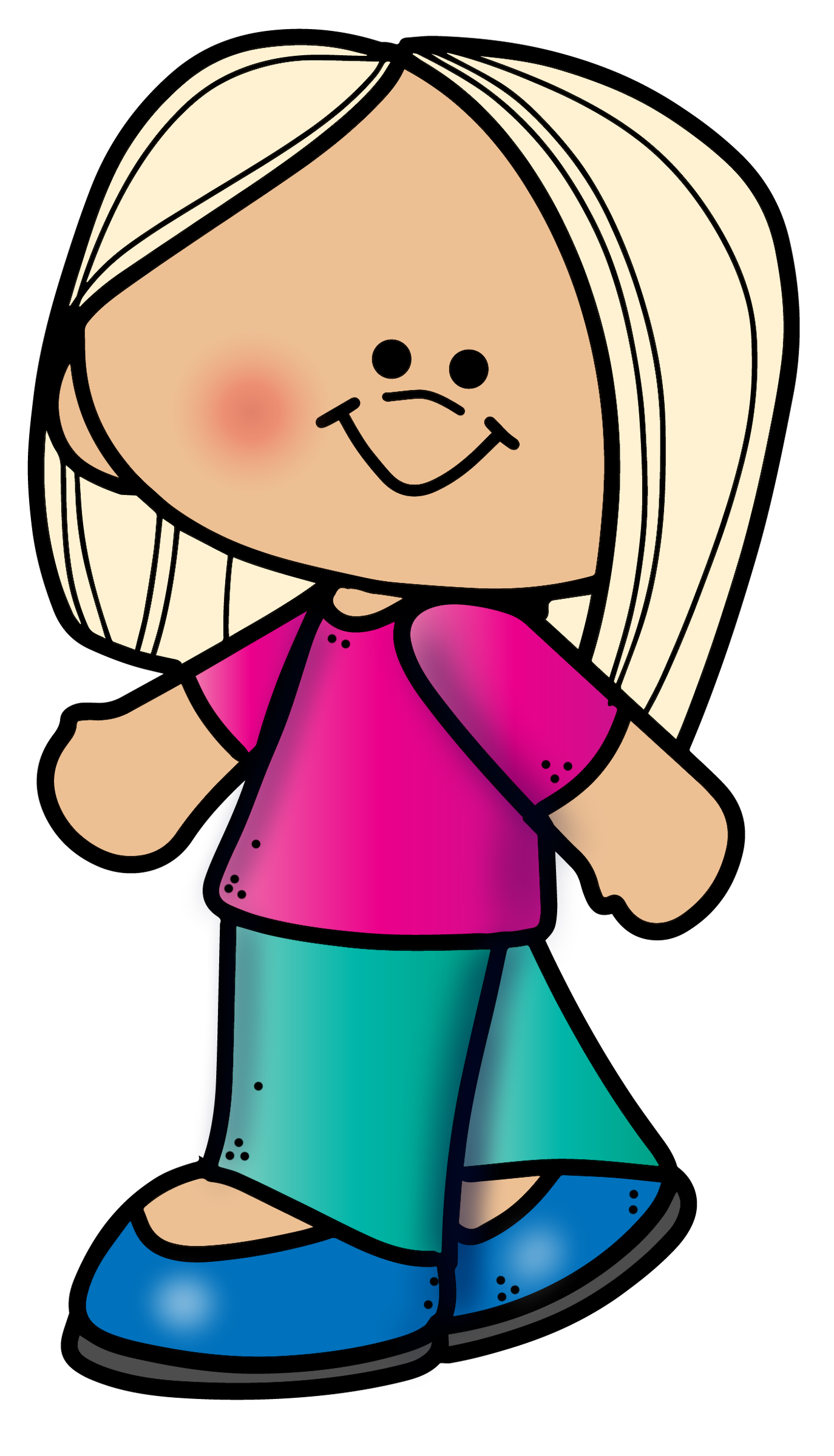 ¡gracias por descargar nuestros materiales gratuitos
© Material Didáctico Rayitas
Está permitido
No está permitido
Imprimir o fotocopiar el documento tantas veces sea necesario para usarlo con tus estudiantes.
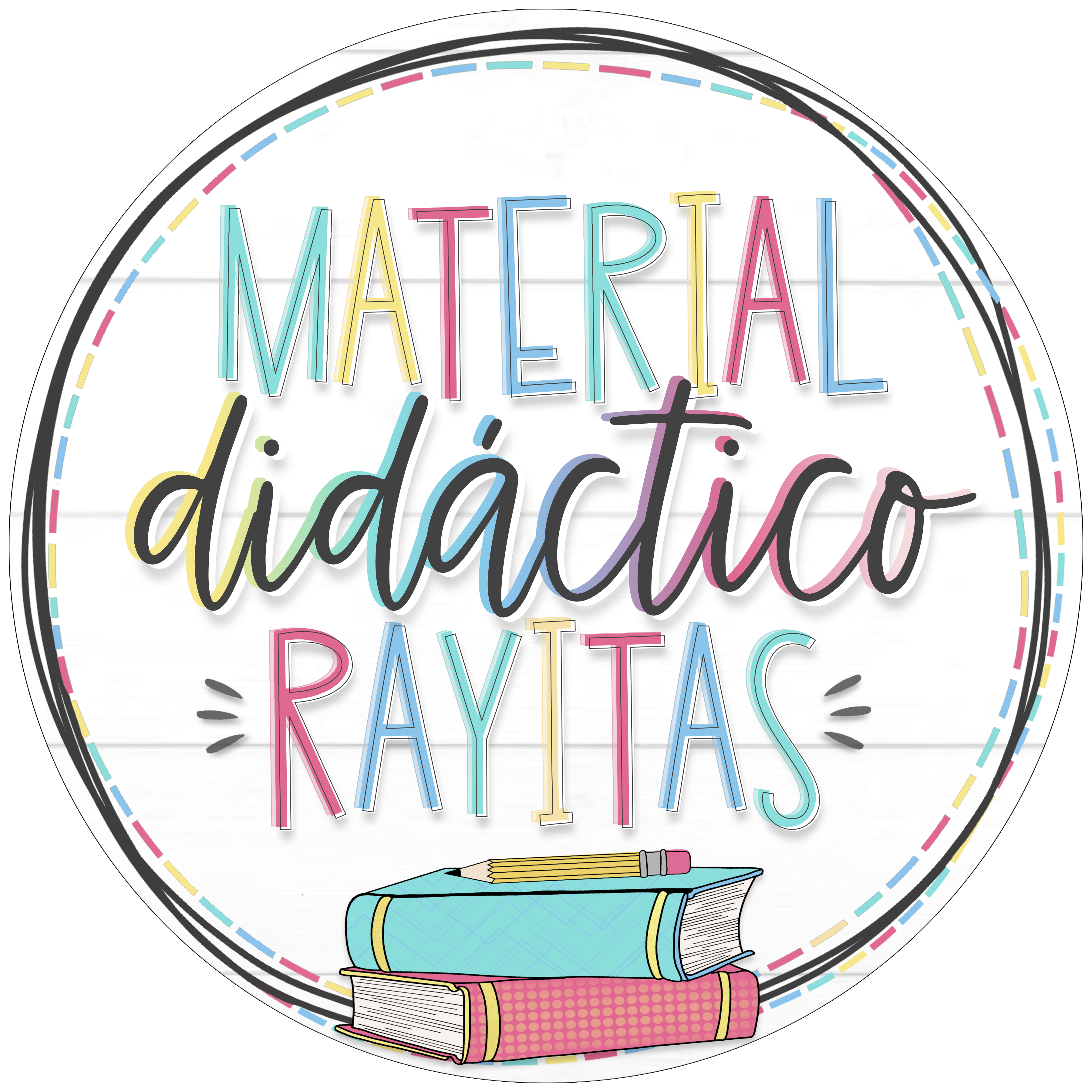 Editar o alterar alguna parte del documento. 
Vender el documento.
Cargar el archivo en algún sitio web, red social o whatsapp.
Facebook
www.materialdidacticorayitas.com
© Material Didáctico Rayitas
Todos los derechos reservados por el autor. Queda prohibido distribuir, reproducir o vender este material por cualquier medio ya sea electrónicamente o de manera impresa, así como reclamarlo como propio e intentar modificar o quitar avisos de copyright o logos ya que se encuentra protegido por los derechos de autor. El incumplimiento es una violación a la Ley de los Derechos de Autor y puede tener consecuencias legales.
Gracias por respetar y valorar mi trabajo.
Créditos
Créditos
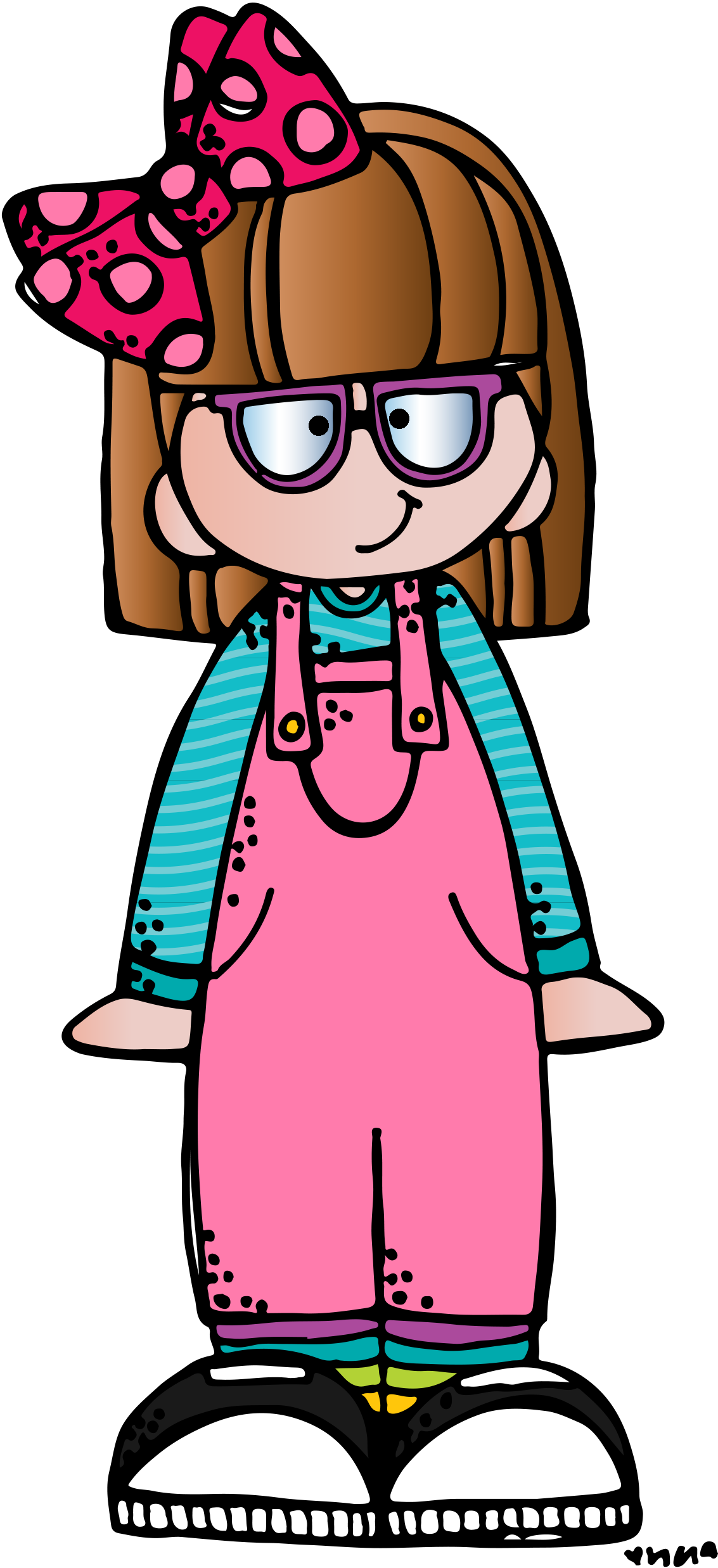 Gracias por compartir su talento
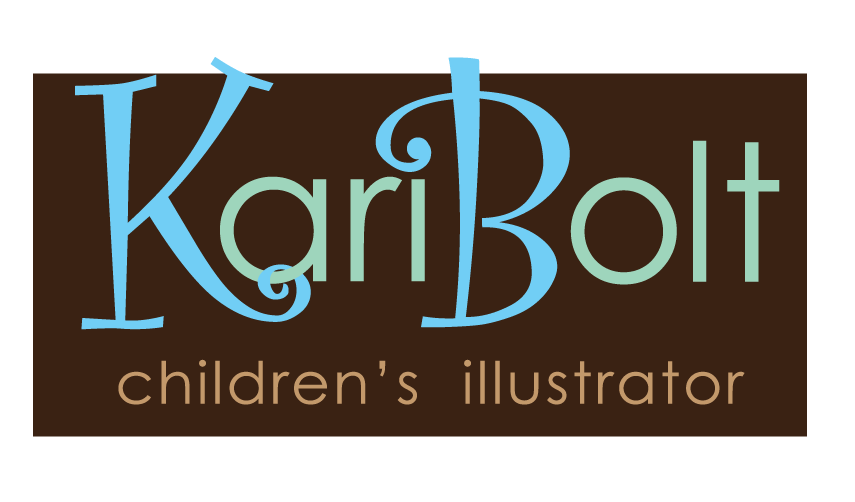 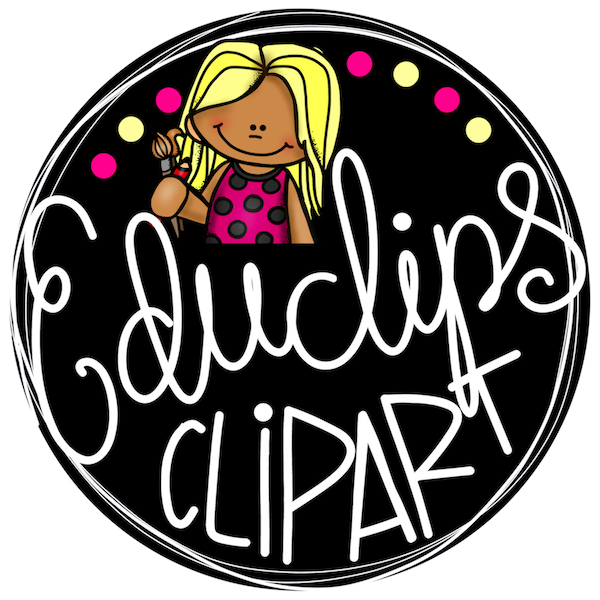 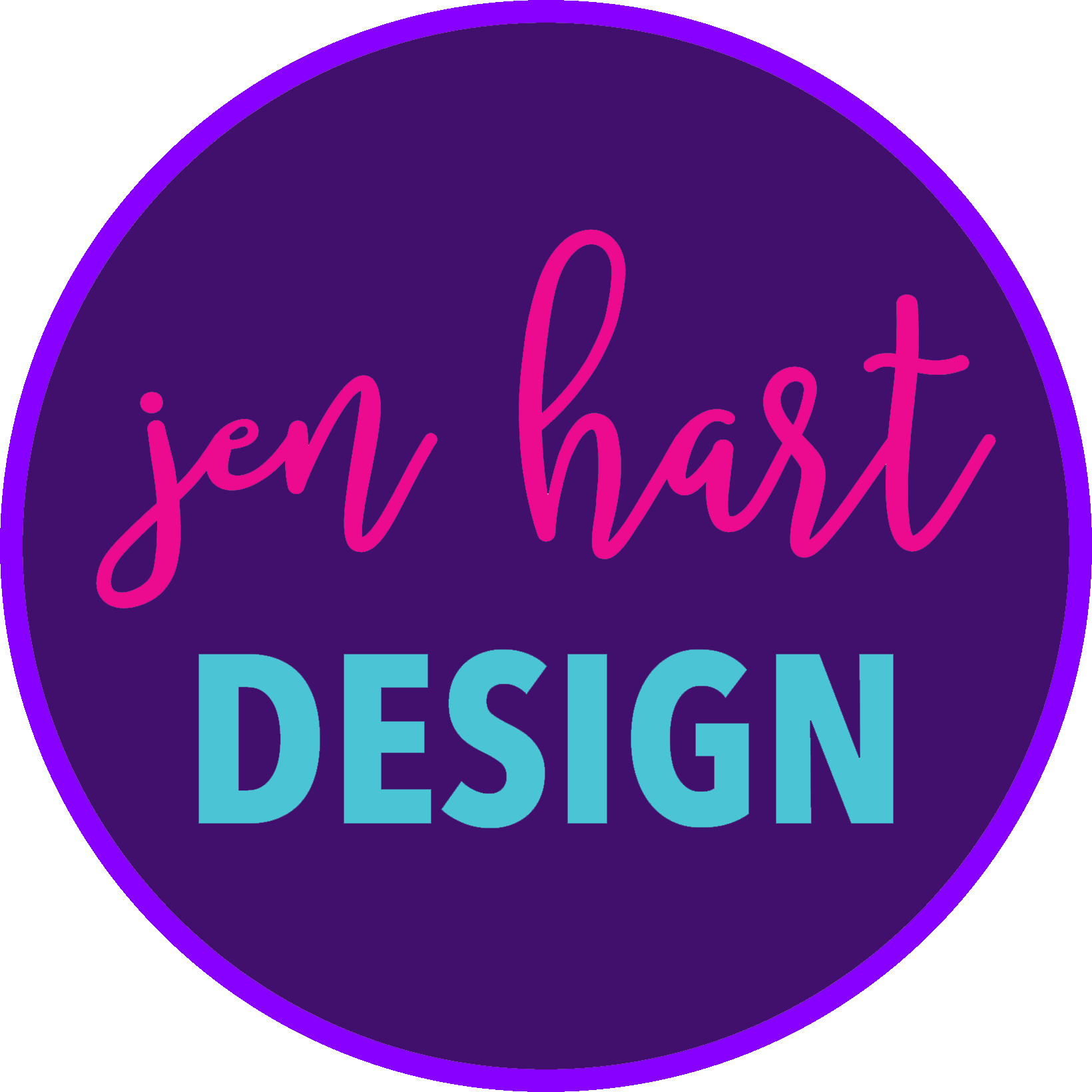 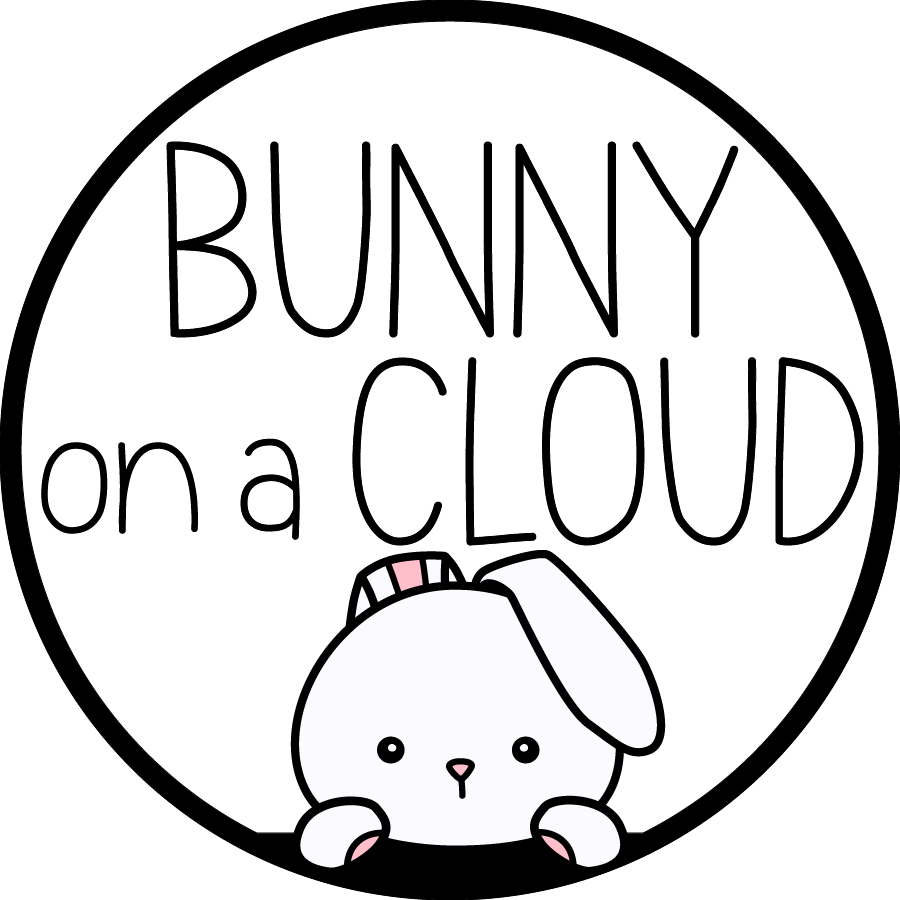 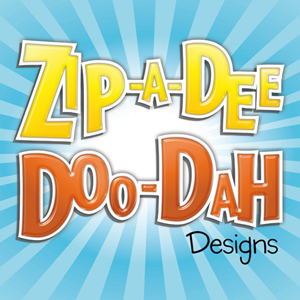 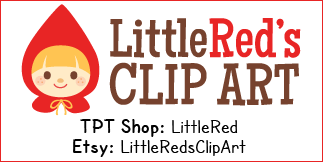 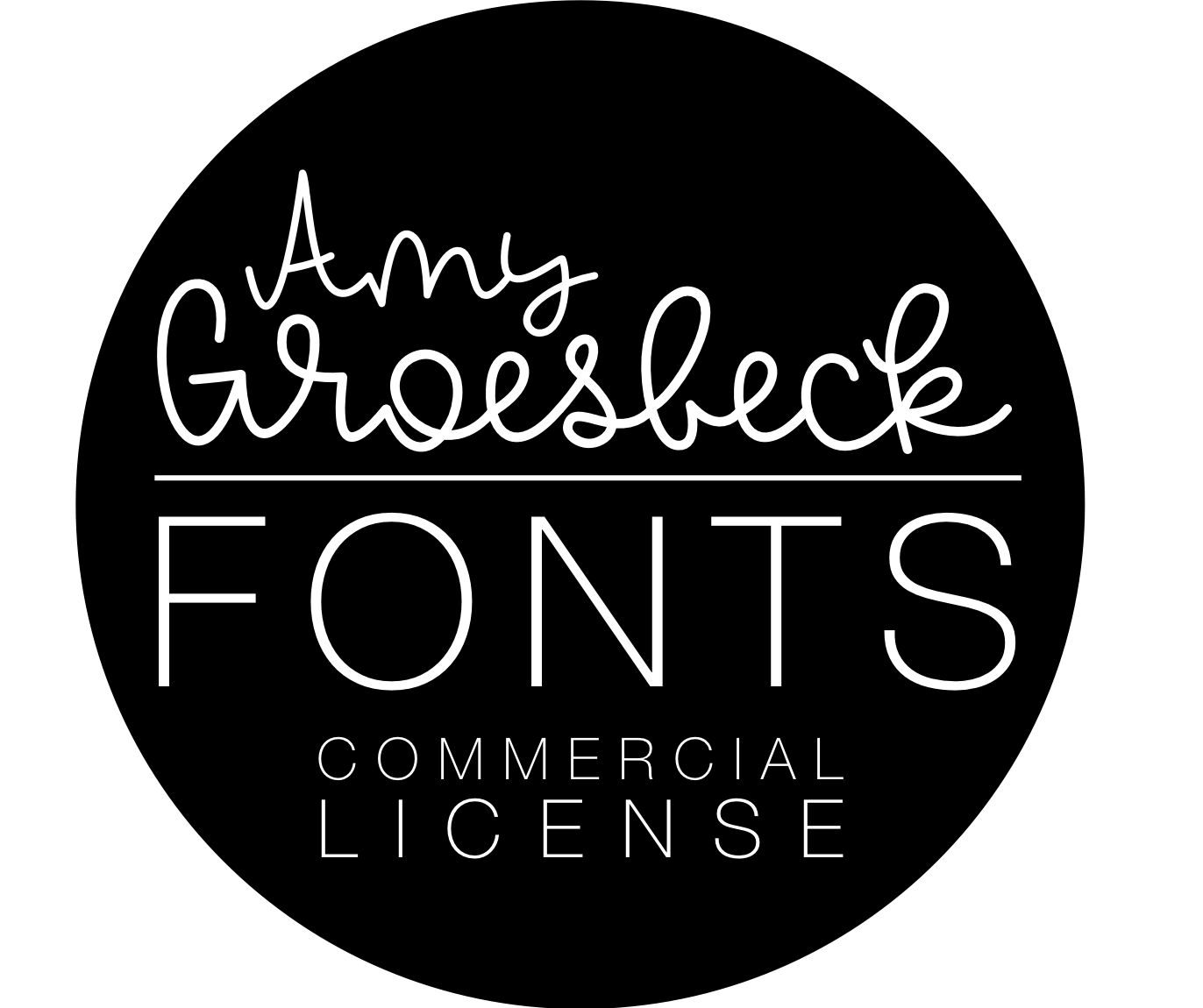 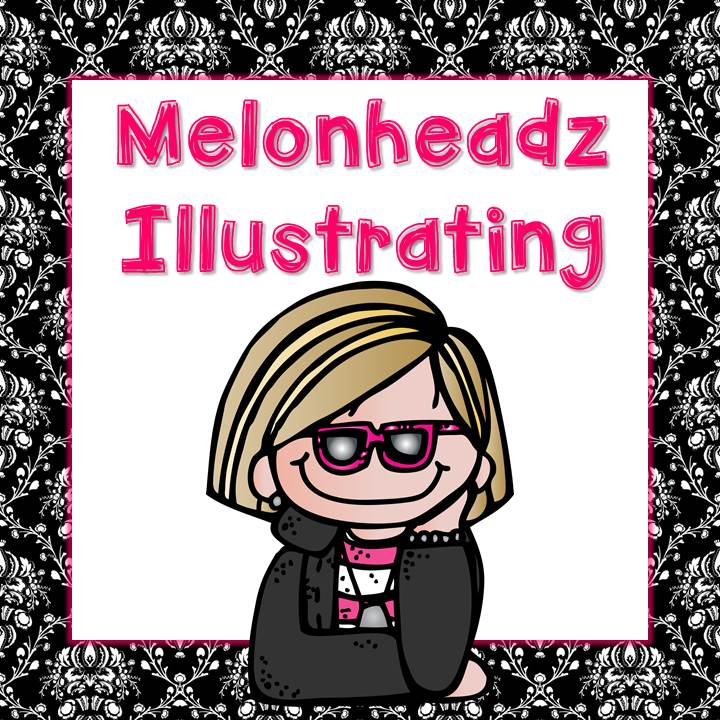 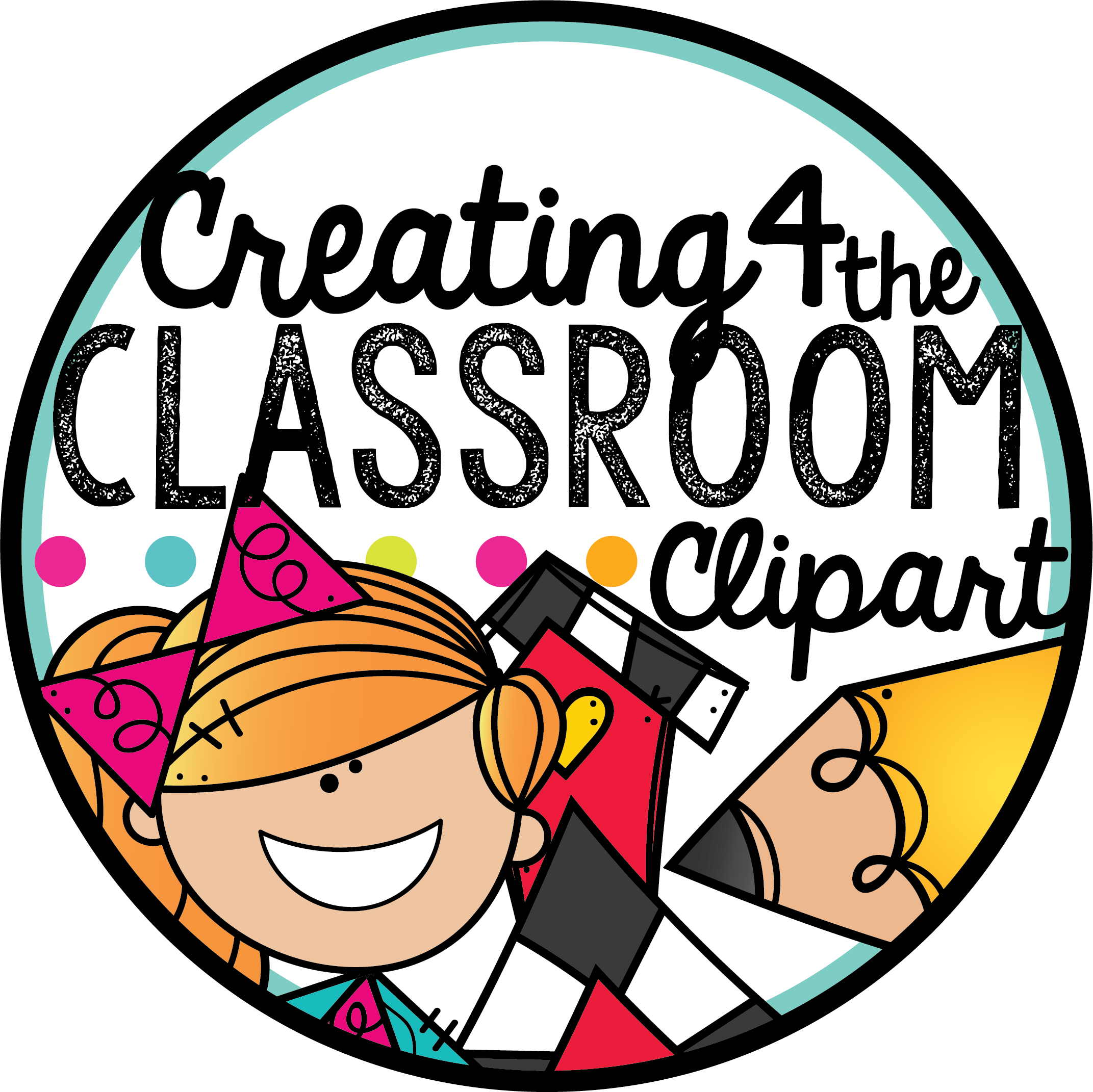 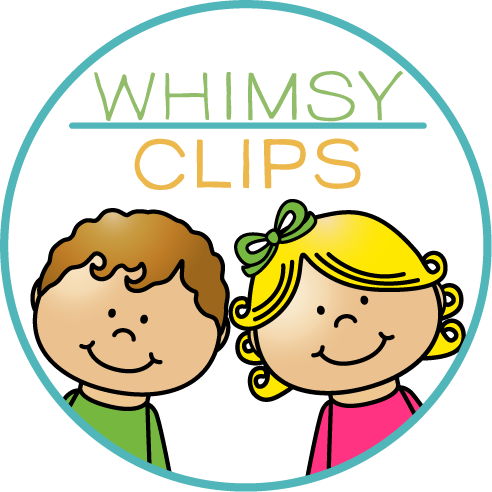 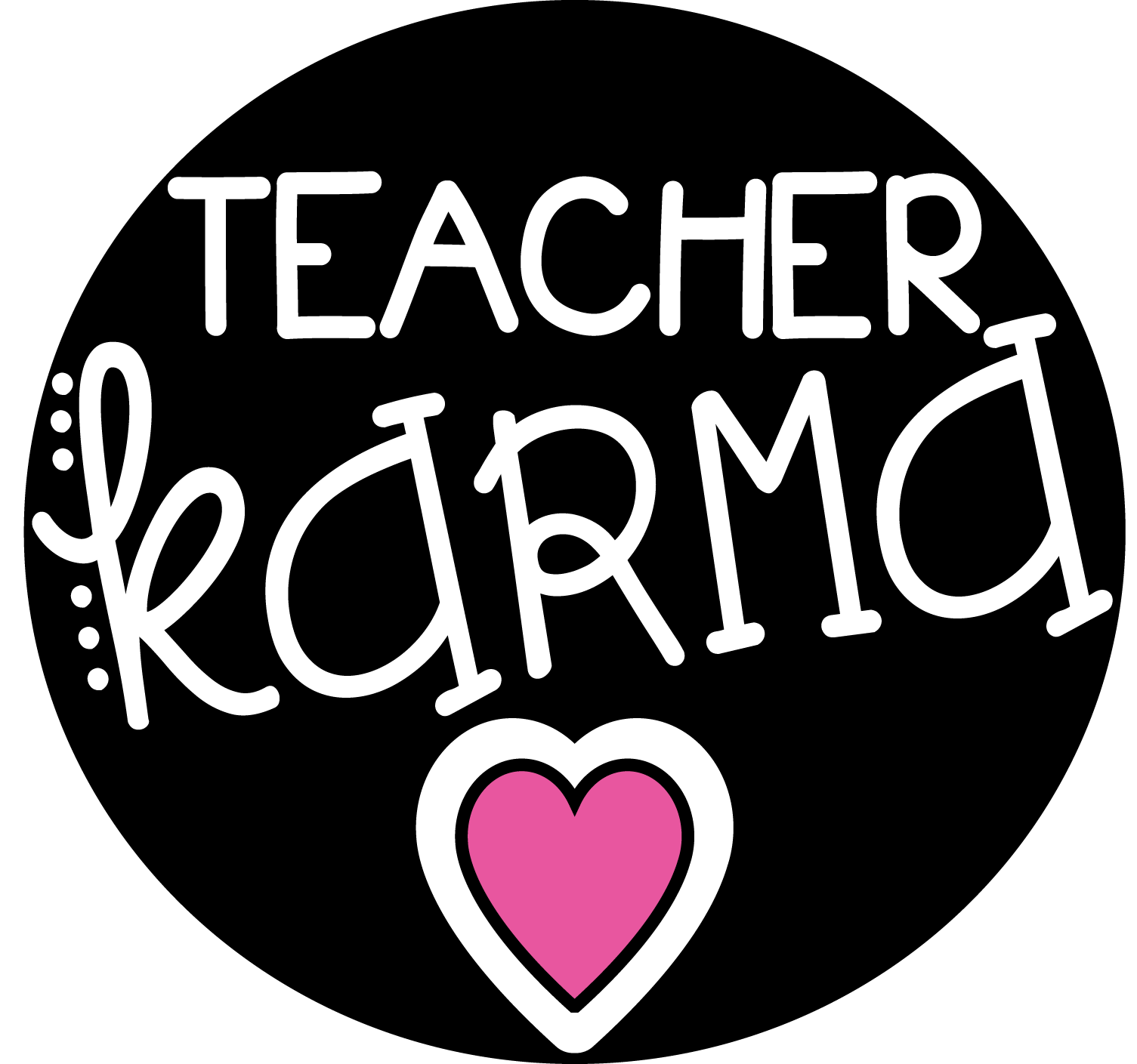 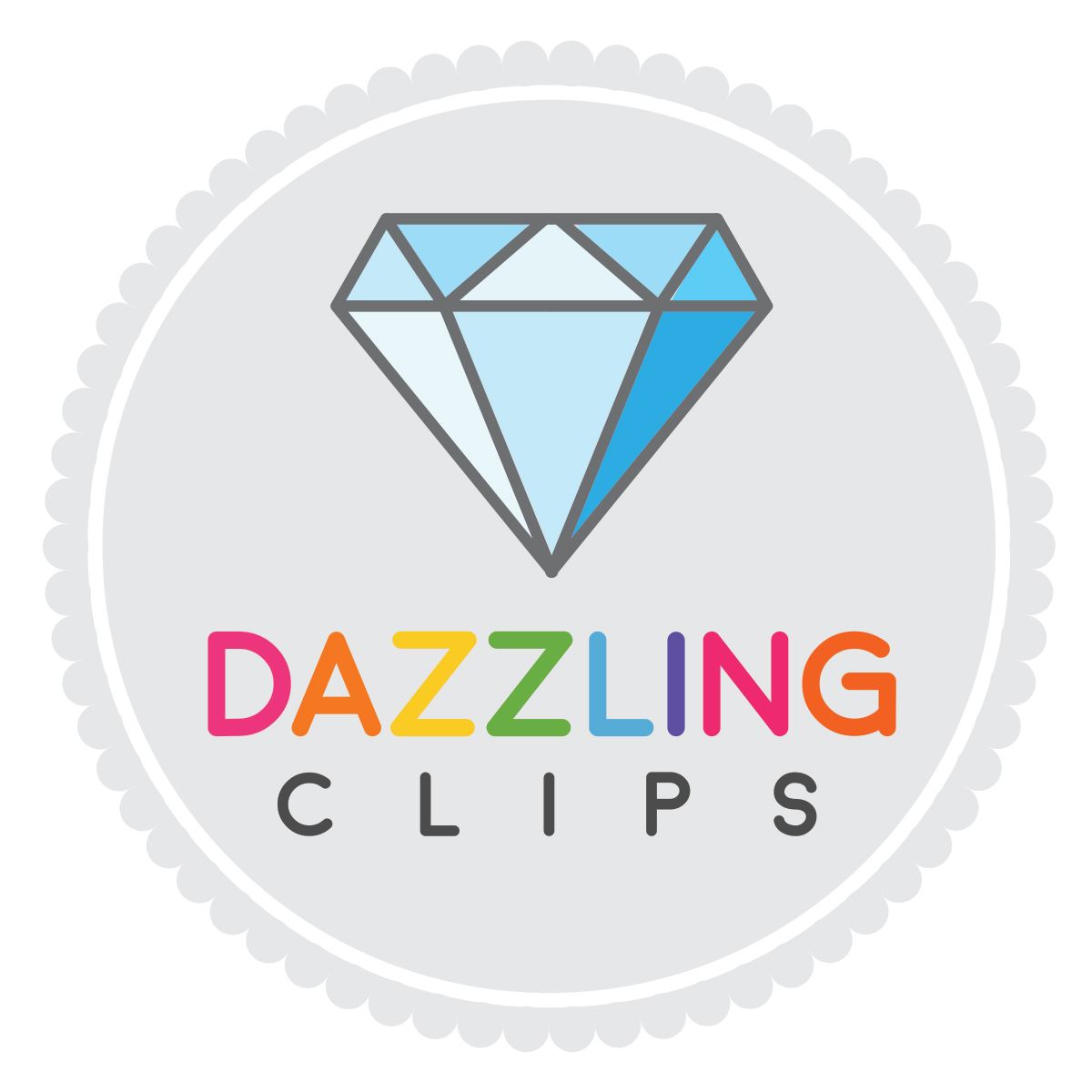 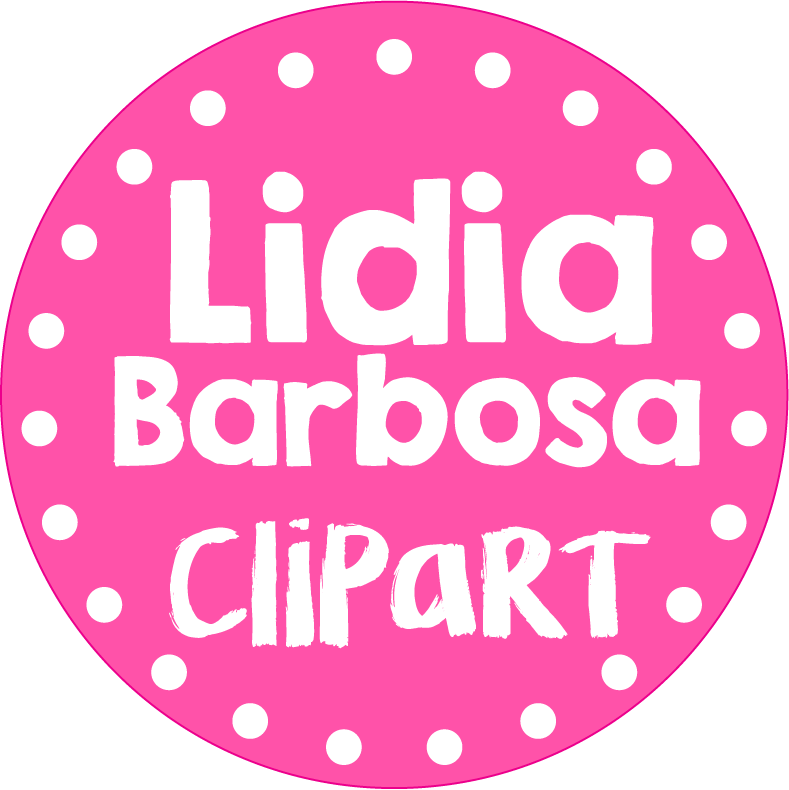 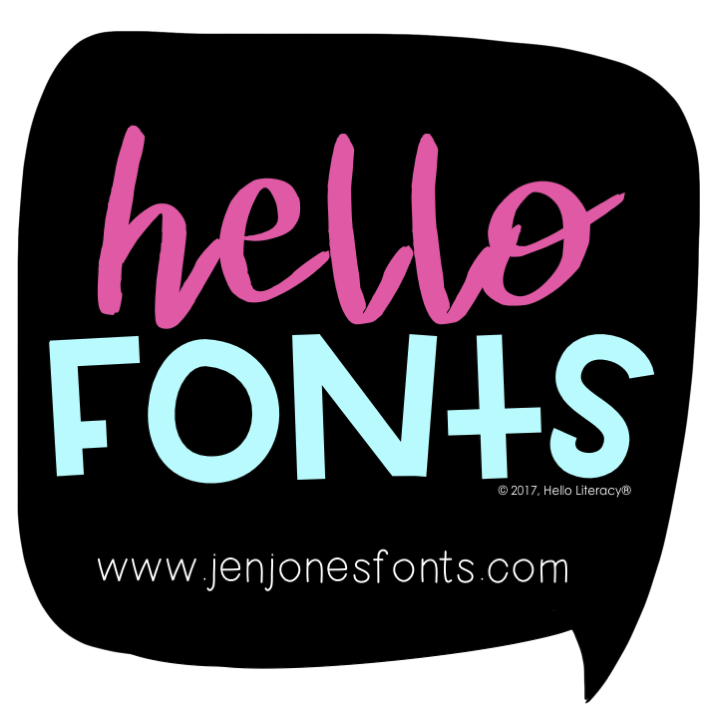 © Material Didáctico Rayitas
Todos los derechos reservados por el autor.
www.materialdidacticorayitas.com